PHY 711 Classical Mechanics and Mathematical Methods
10-10:50 AM  MWF  Olin 103

Plan for Lecture 15:
Continue reading Chapter 4
Normal modes for extended one-dimensional systems
Normal modes for 2 and 3 dimensional systems
10/03/2016
PHY 711  Fall 2018 -- Lecture 15
1
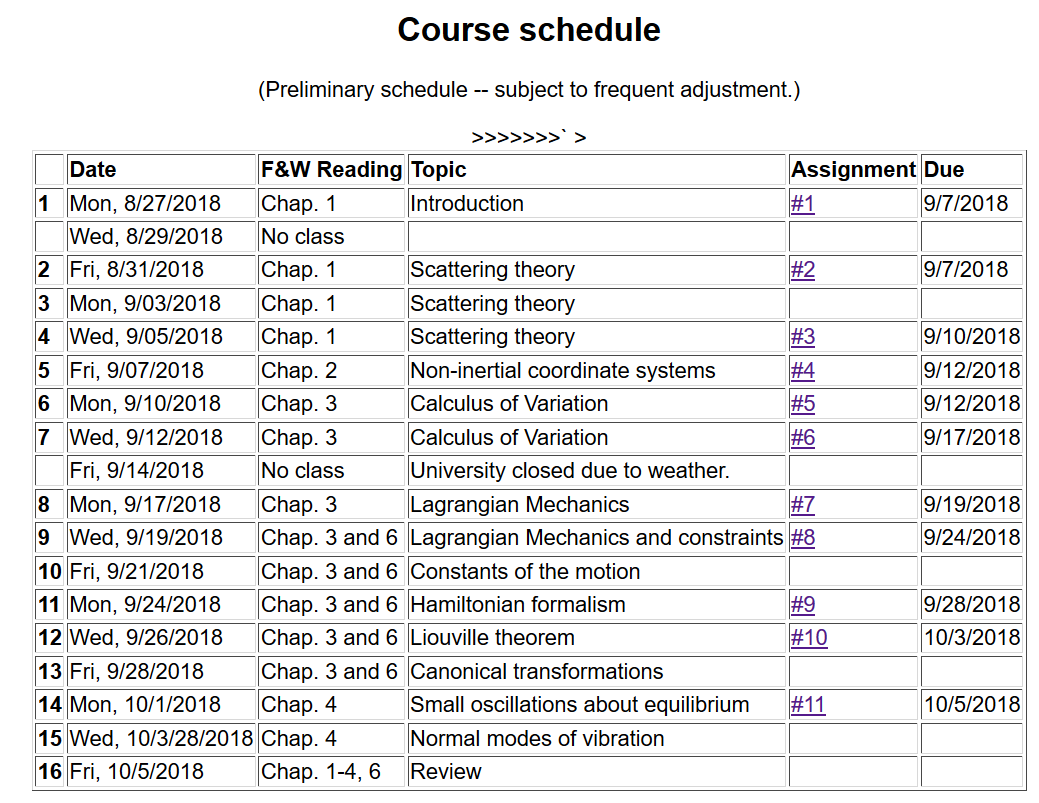 10/03/2016
PHY 711  Fall 2018 -- Lecture 15
2
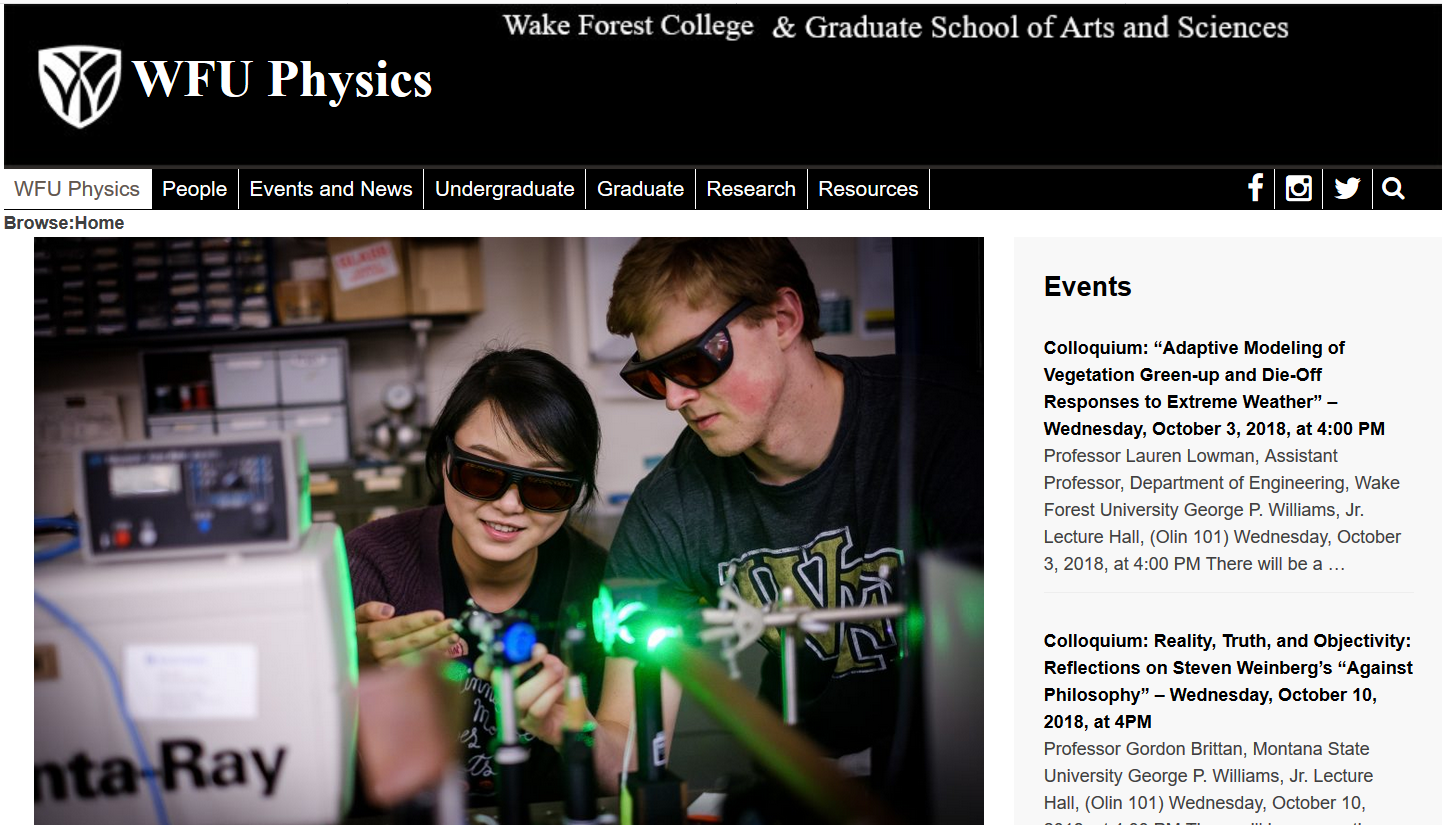 10/03/2016
PHY 711  Fall 2018 -- Lecture 15
3
Example – linear molecule
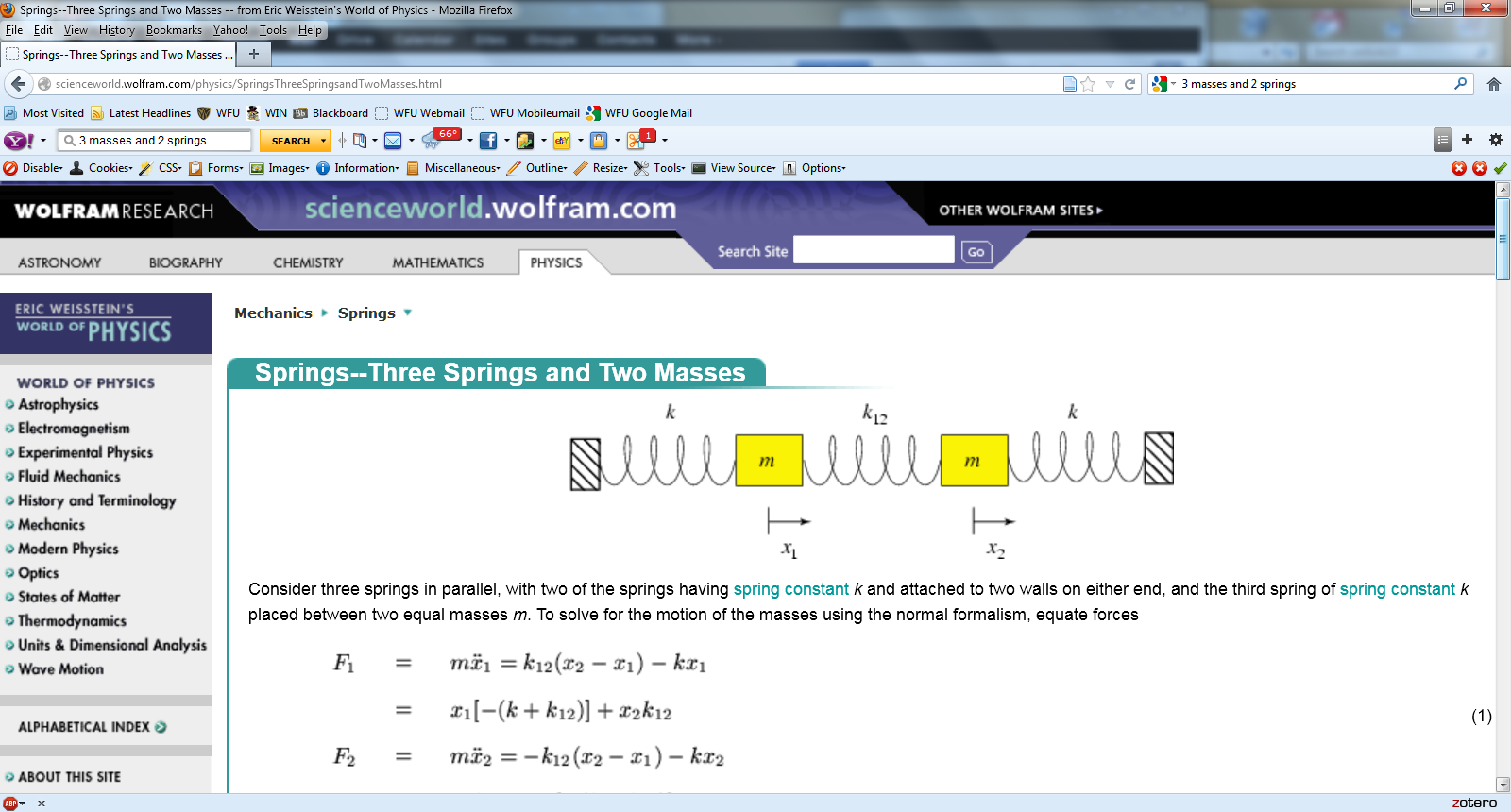 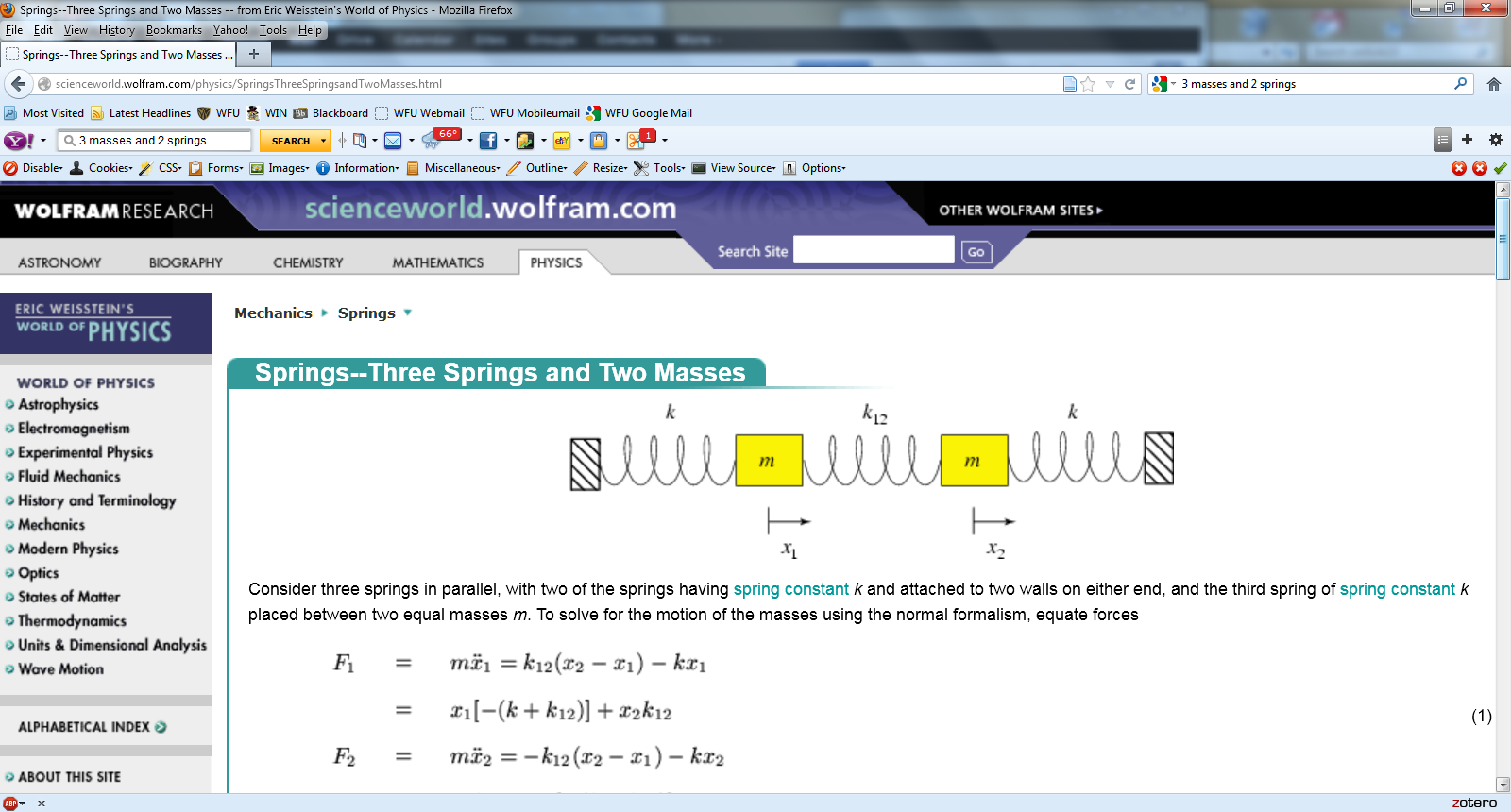 m1
m2
m3
10/03/2016
PHY 711  Fall 2018 -- Lecture 15
4
10/03/2016
PHY 711  Fall 2018 -- Lecture 15
5
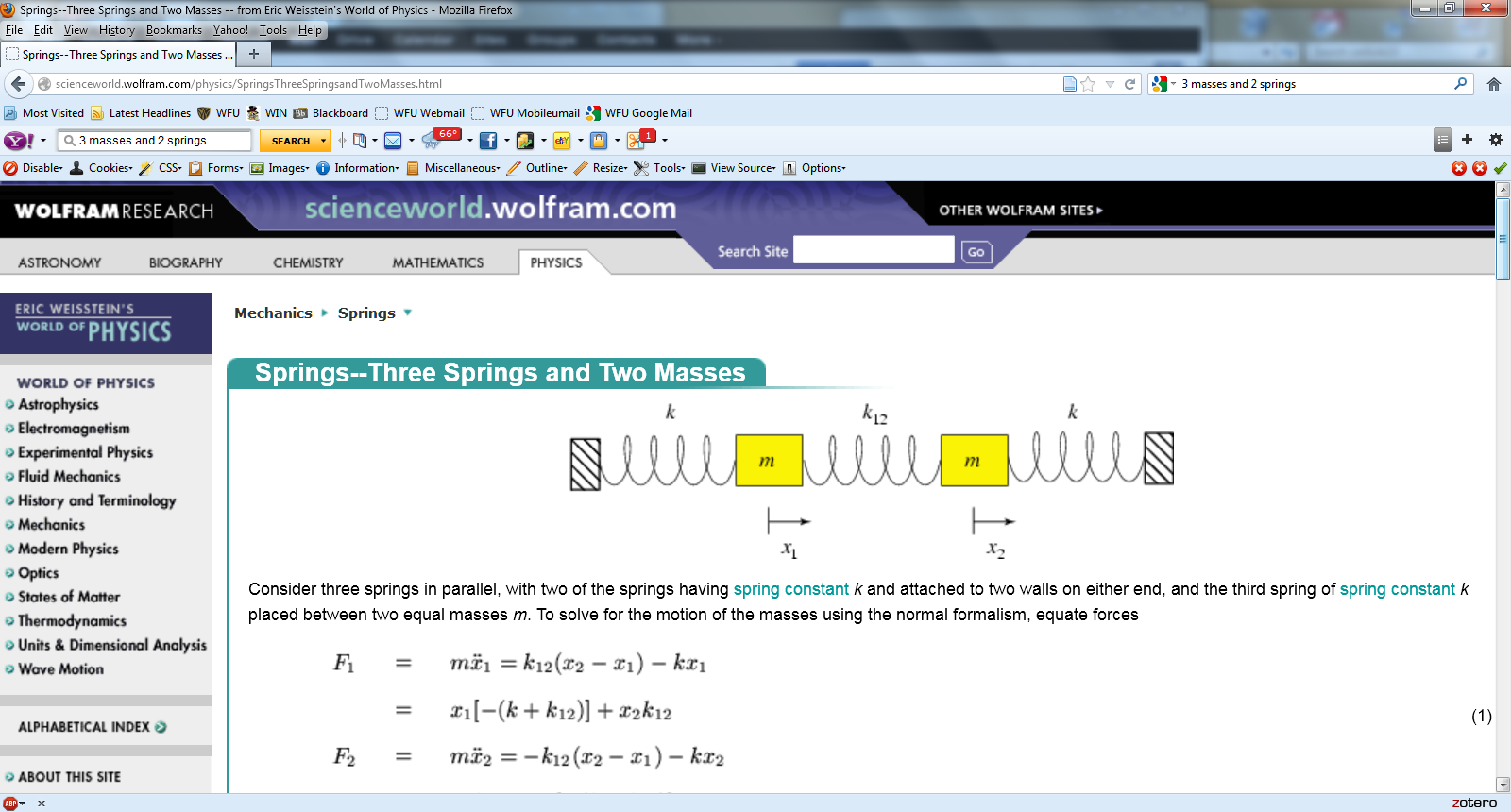 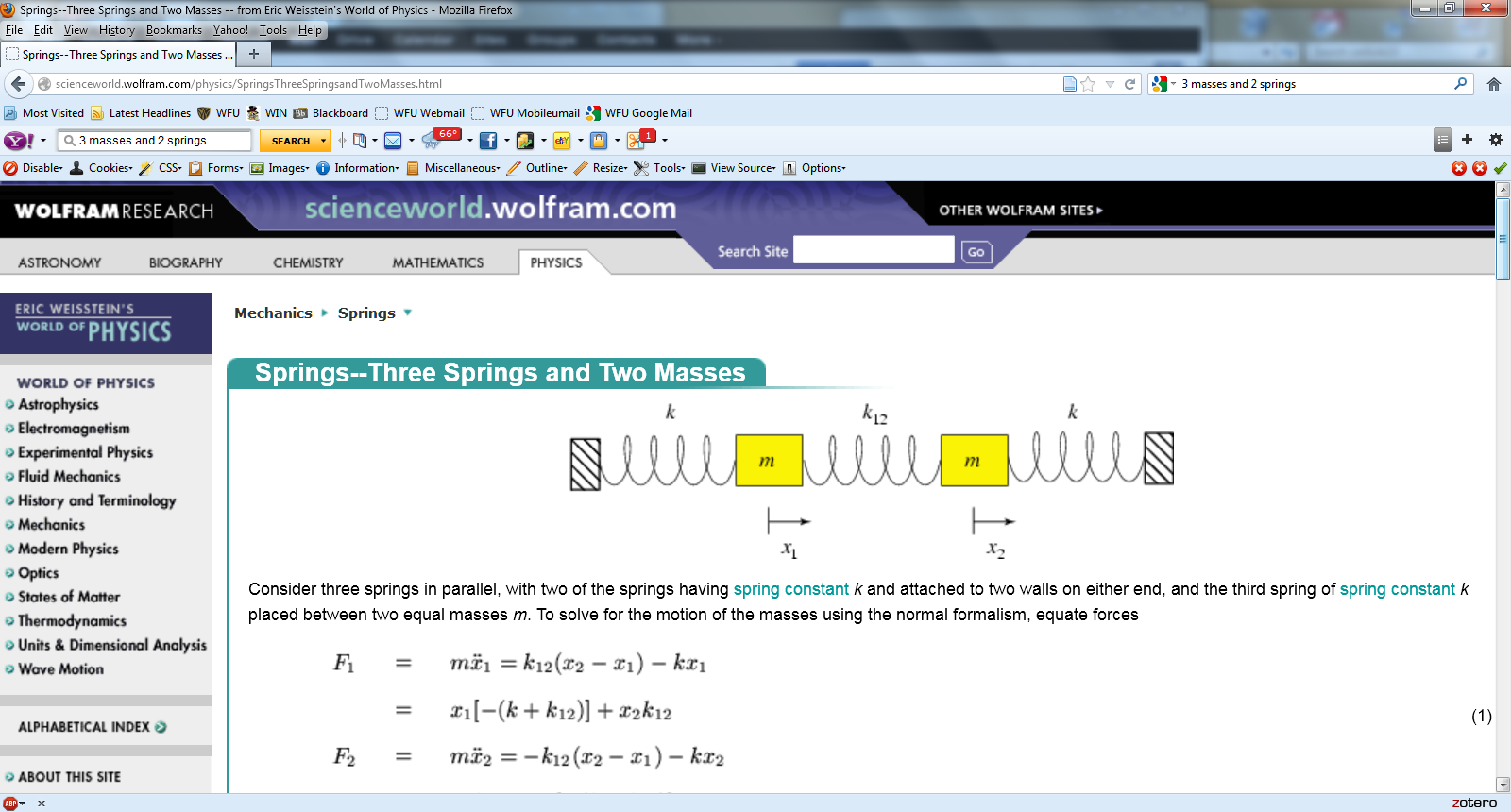 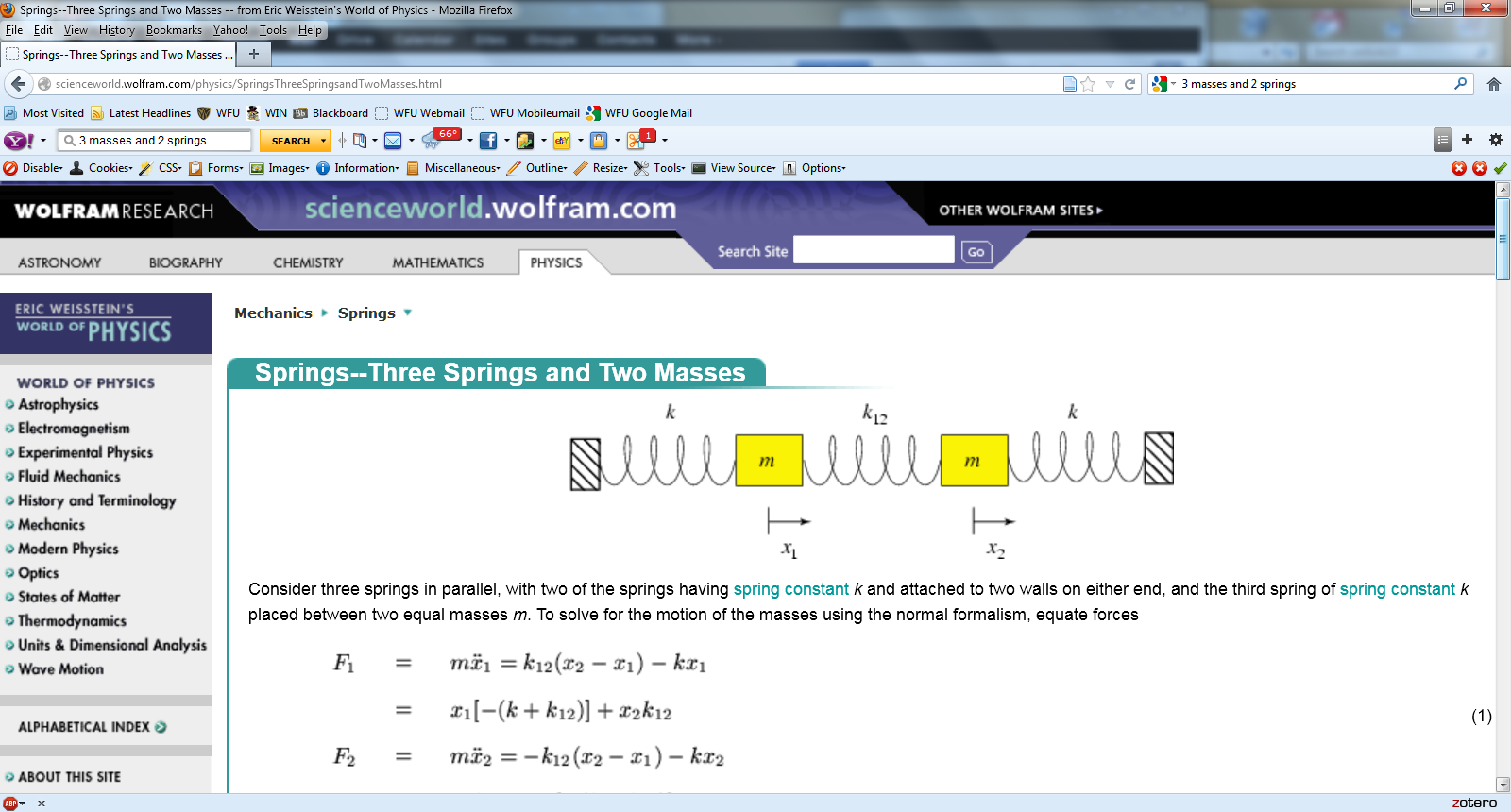 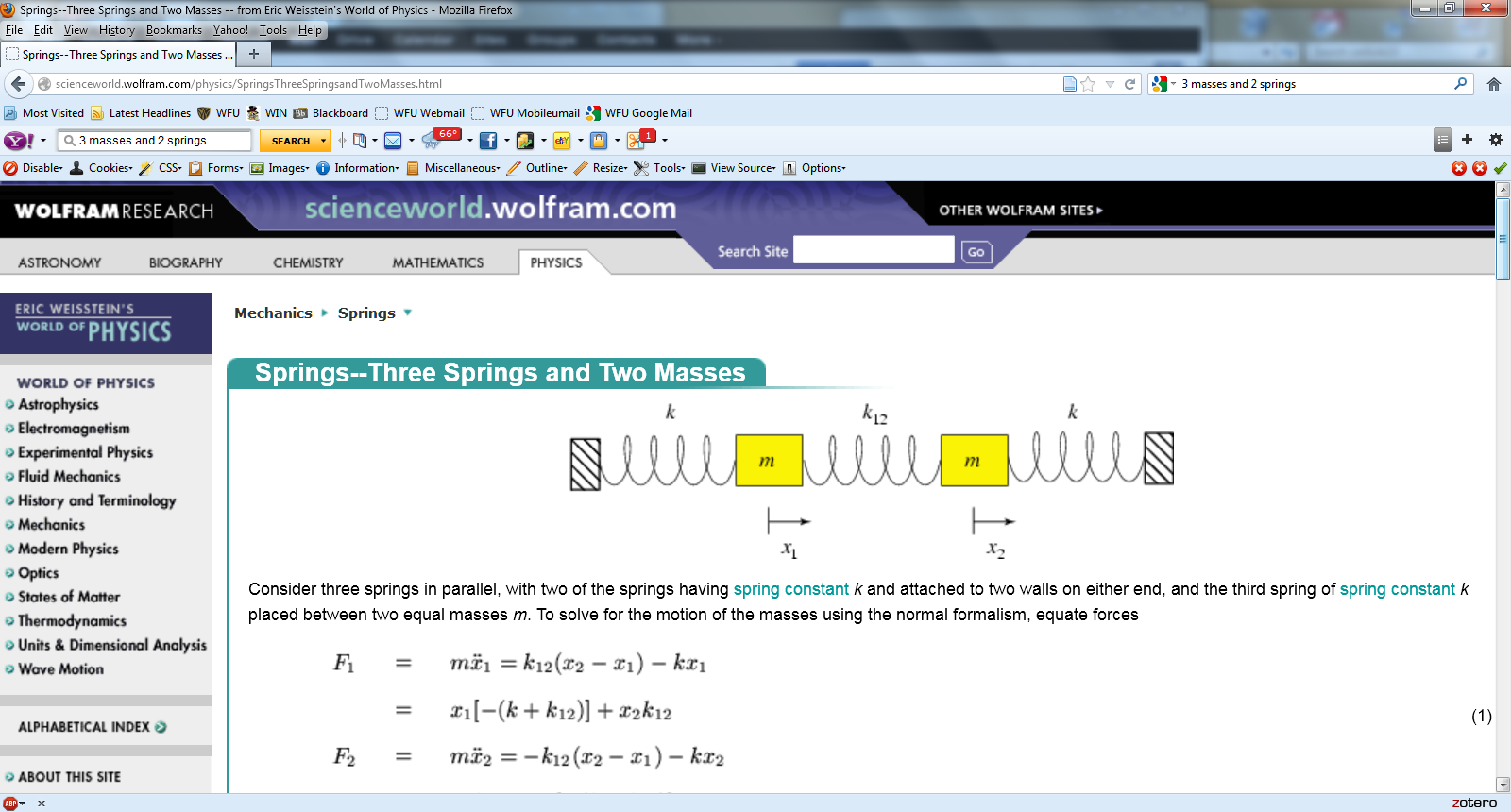 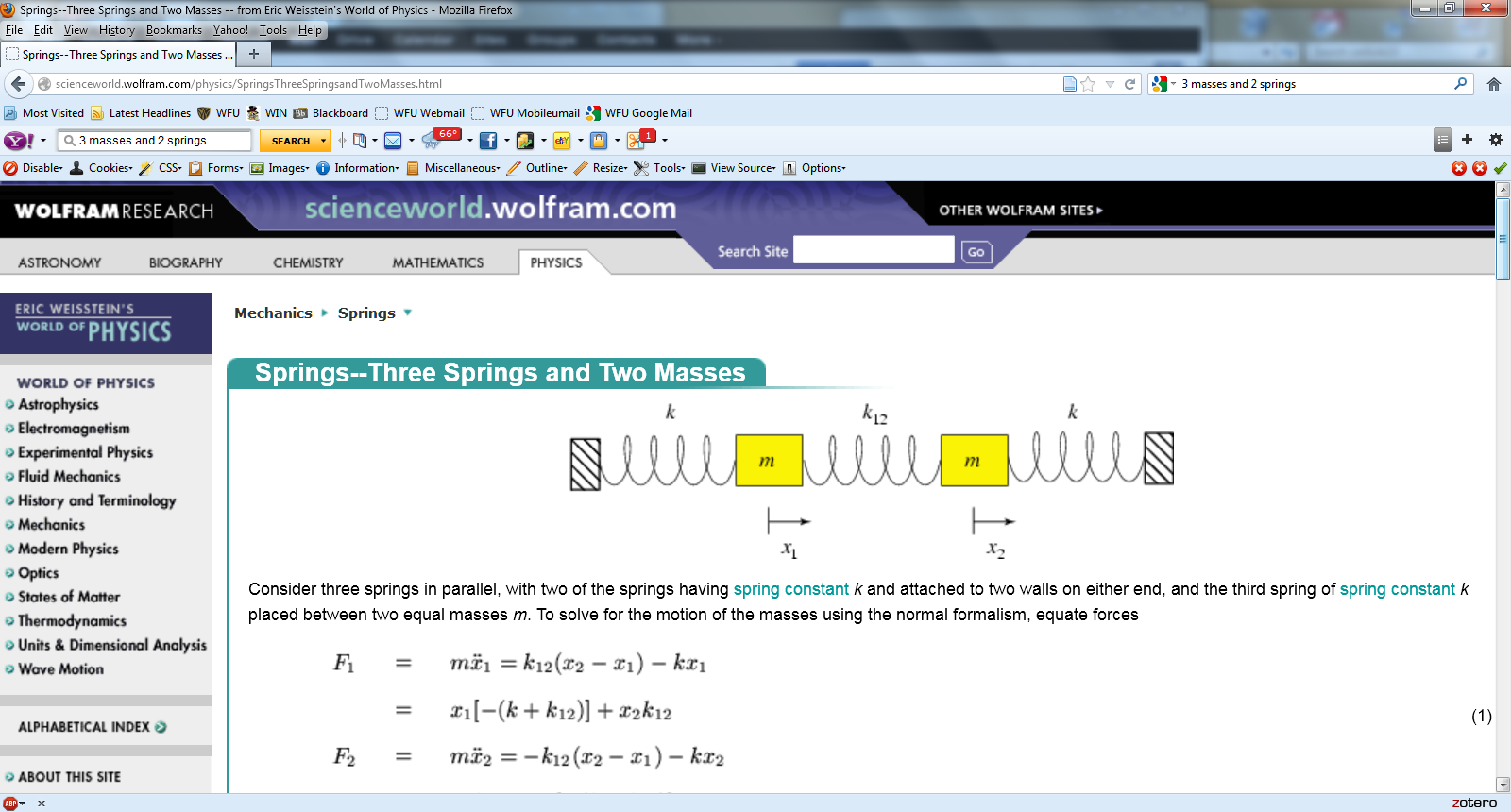 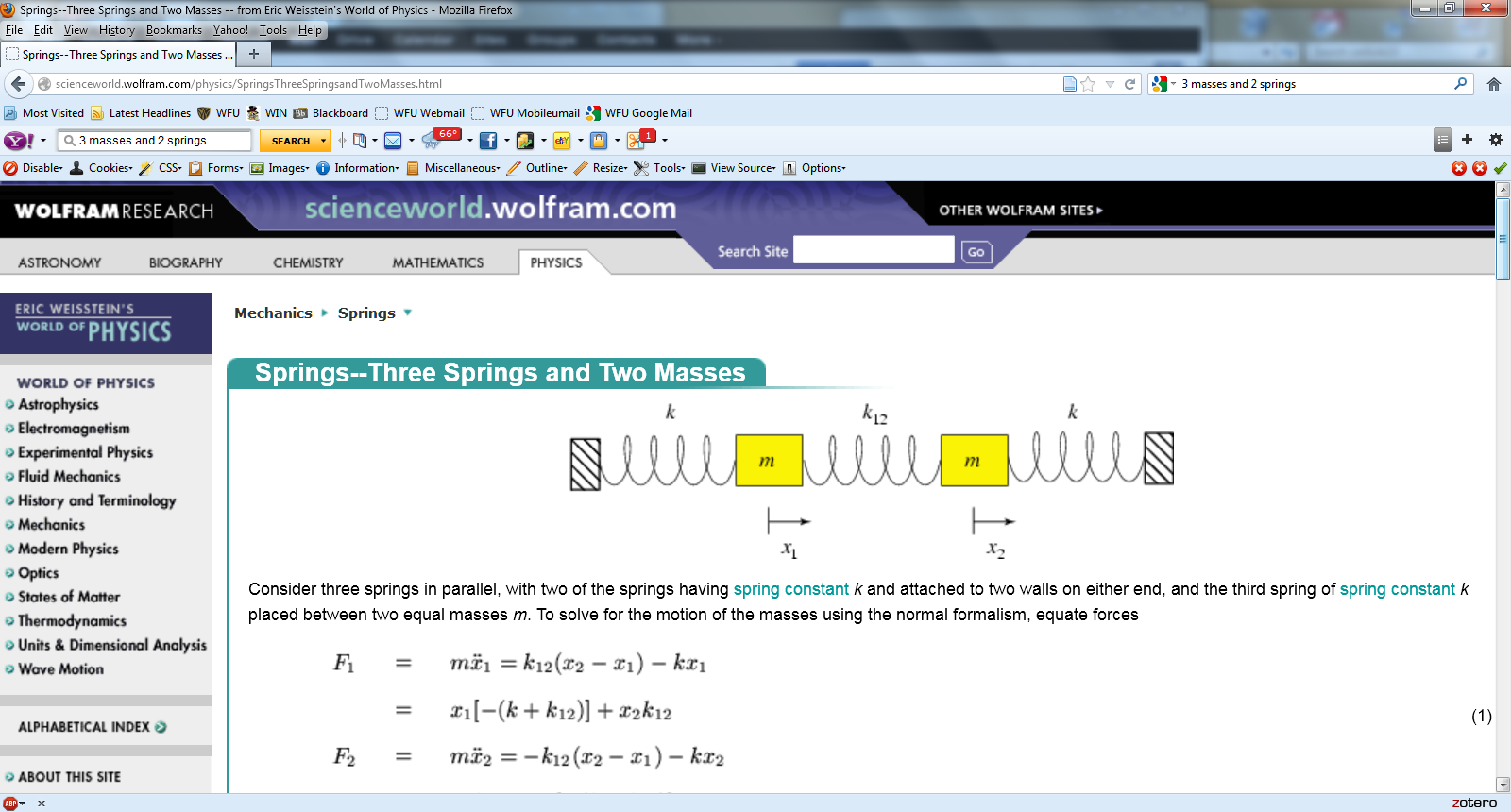 m1
m1
m1
m2
m2
m2
m3
m3
m3
10/03/2016
PHY 711  Fall 2018 -- Lecture 15
6
Consider an extended system of masses and springs:
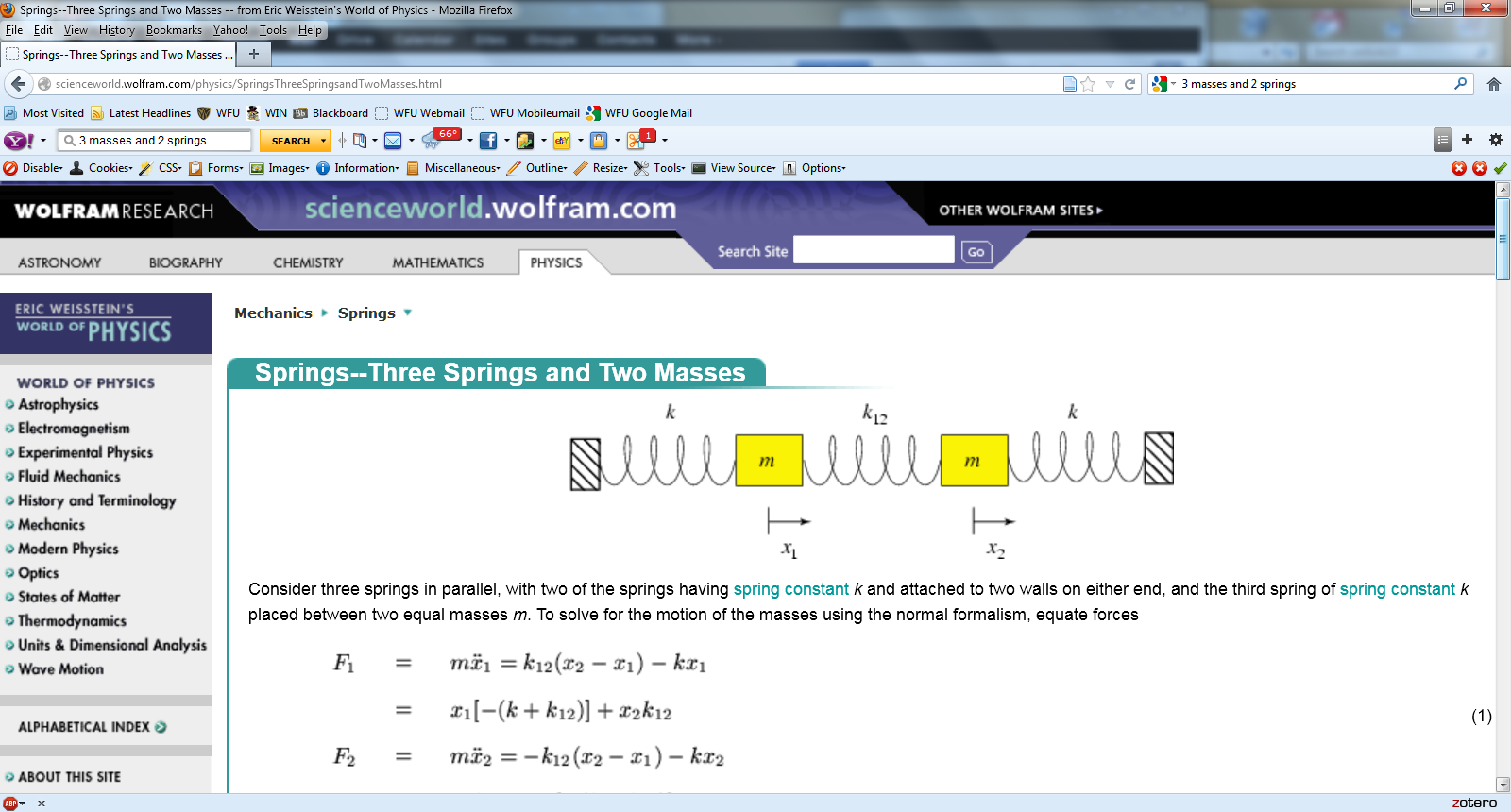 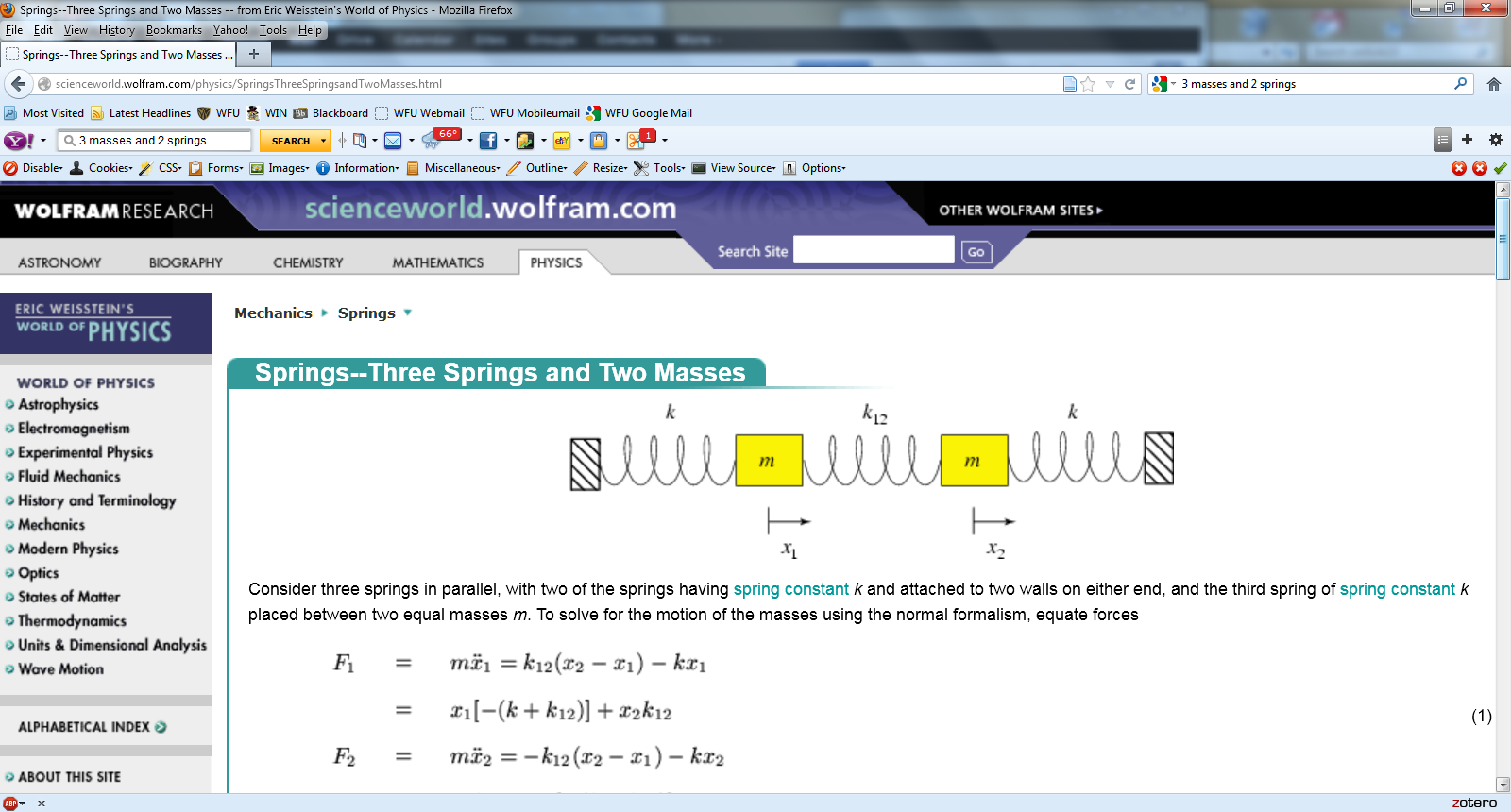 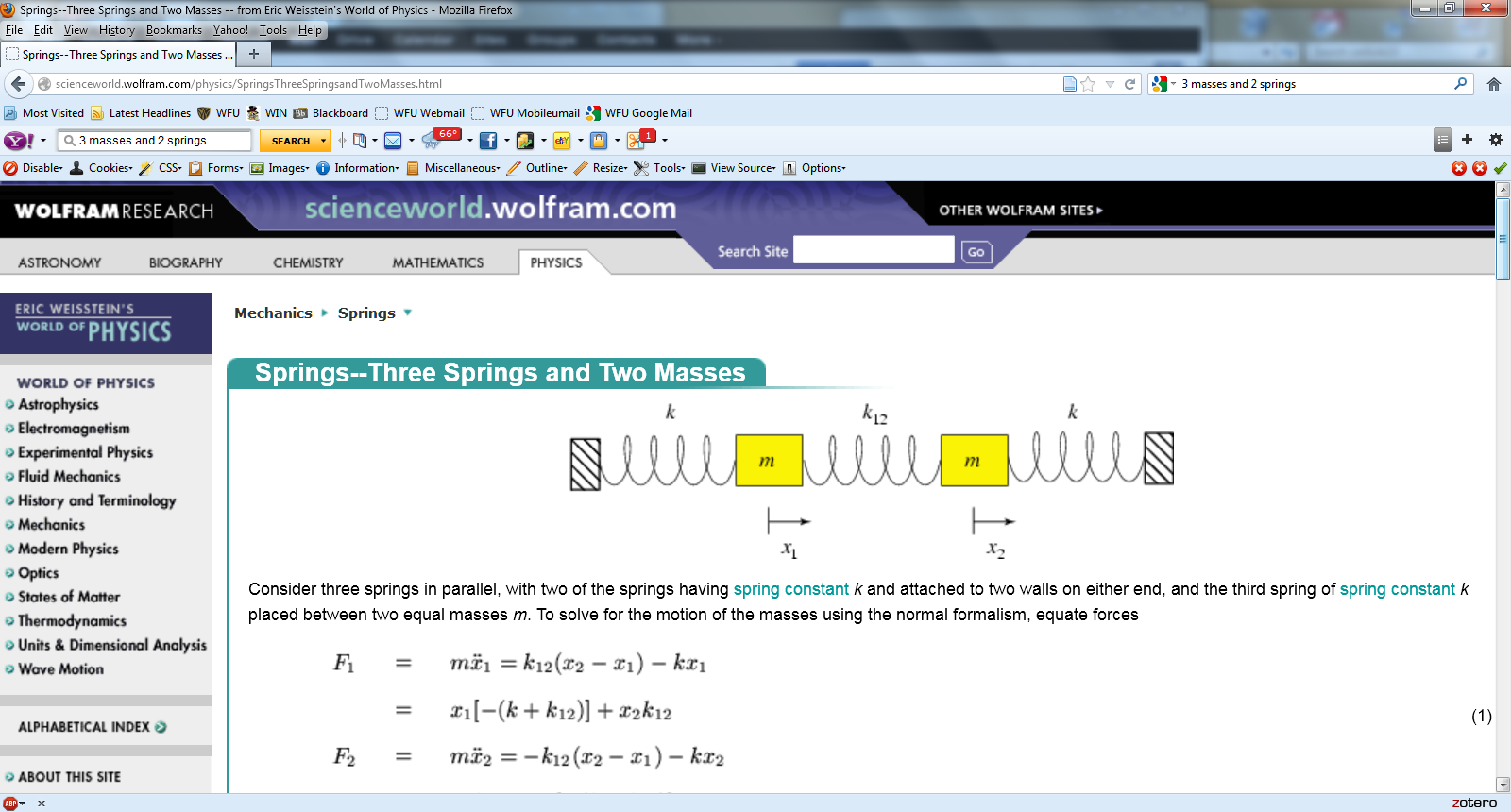 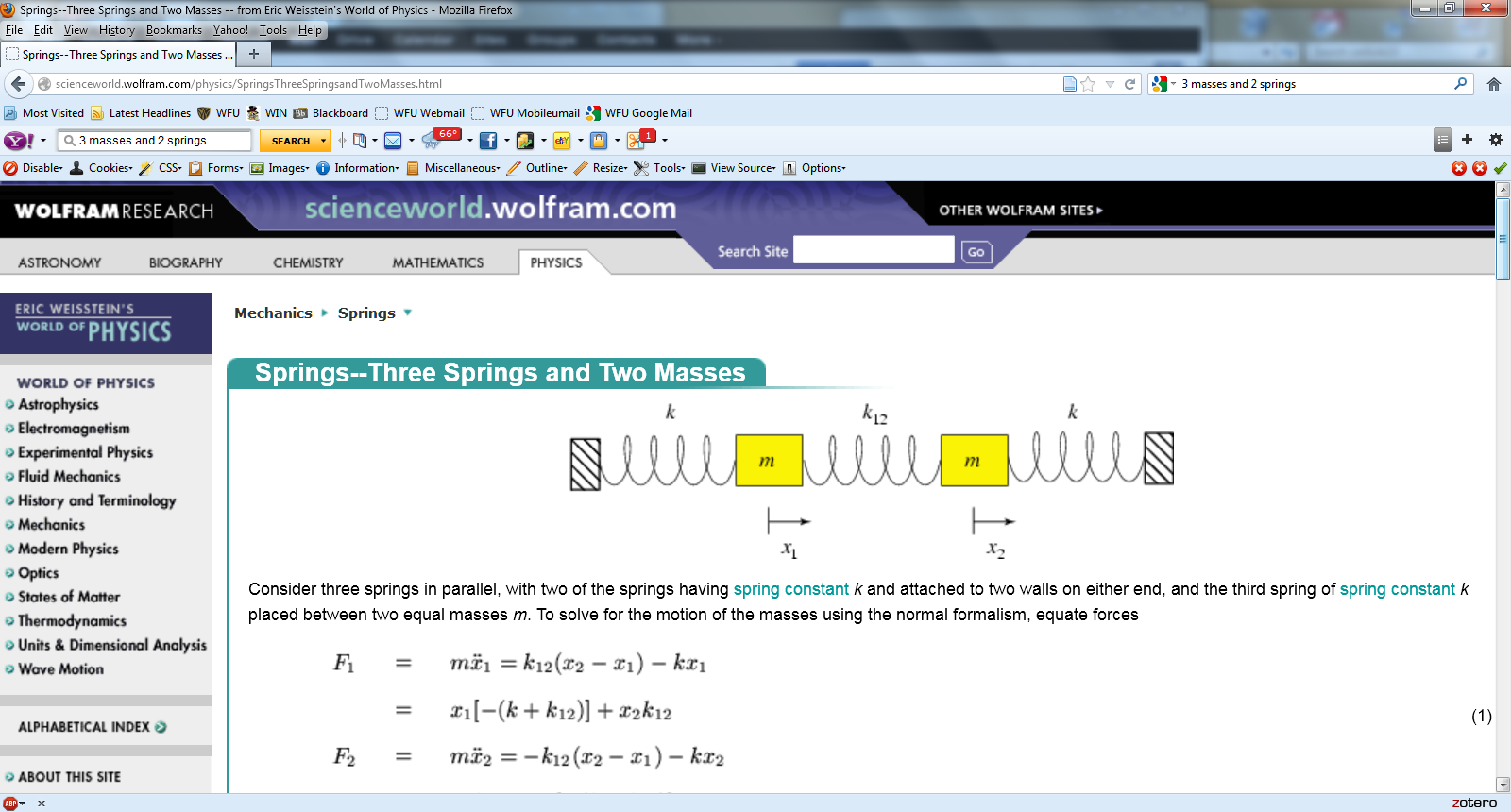 m
m
m
10/03/2016
PHY 711  Fall 2018 -- Lecture 15
7
10/03/2016
PHY 711  Fall 2018 -- Lecture 15
8
10/03/2016
PHY 711  Fall 2018 -- Lecture 15
9
10/03/2016
PHY 711  Fall 2018 -- Lecture 15
10
10/03/2016
PHY 711  Fall 2018 -- Lecture 15
11
10/03/2016
PHY 711  Fall 2018 -- Lecture 15
12
Example for N=4:
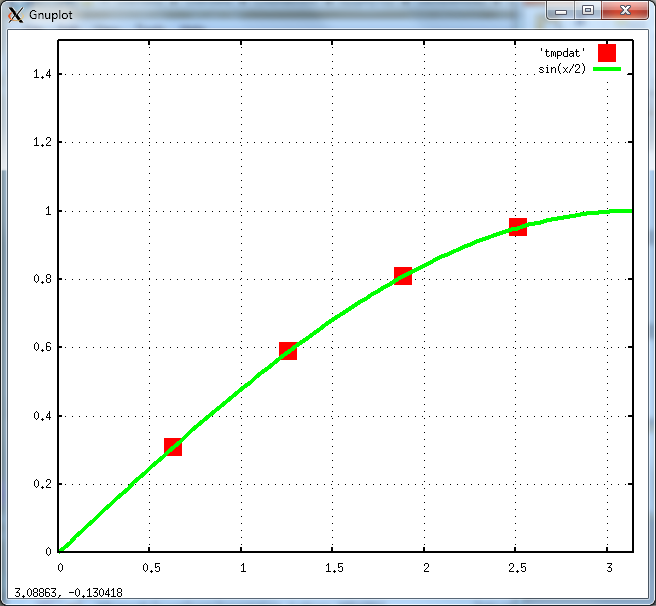 Note that solution form remains correct for N∞
10/03/2016
PHY 711  Fall 2018 -- Lecture 15
13
For extended chain without boundaries:
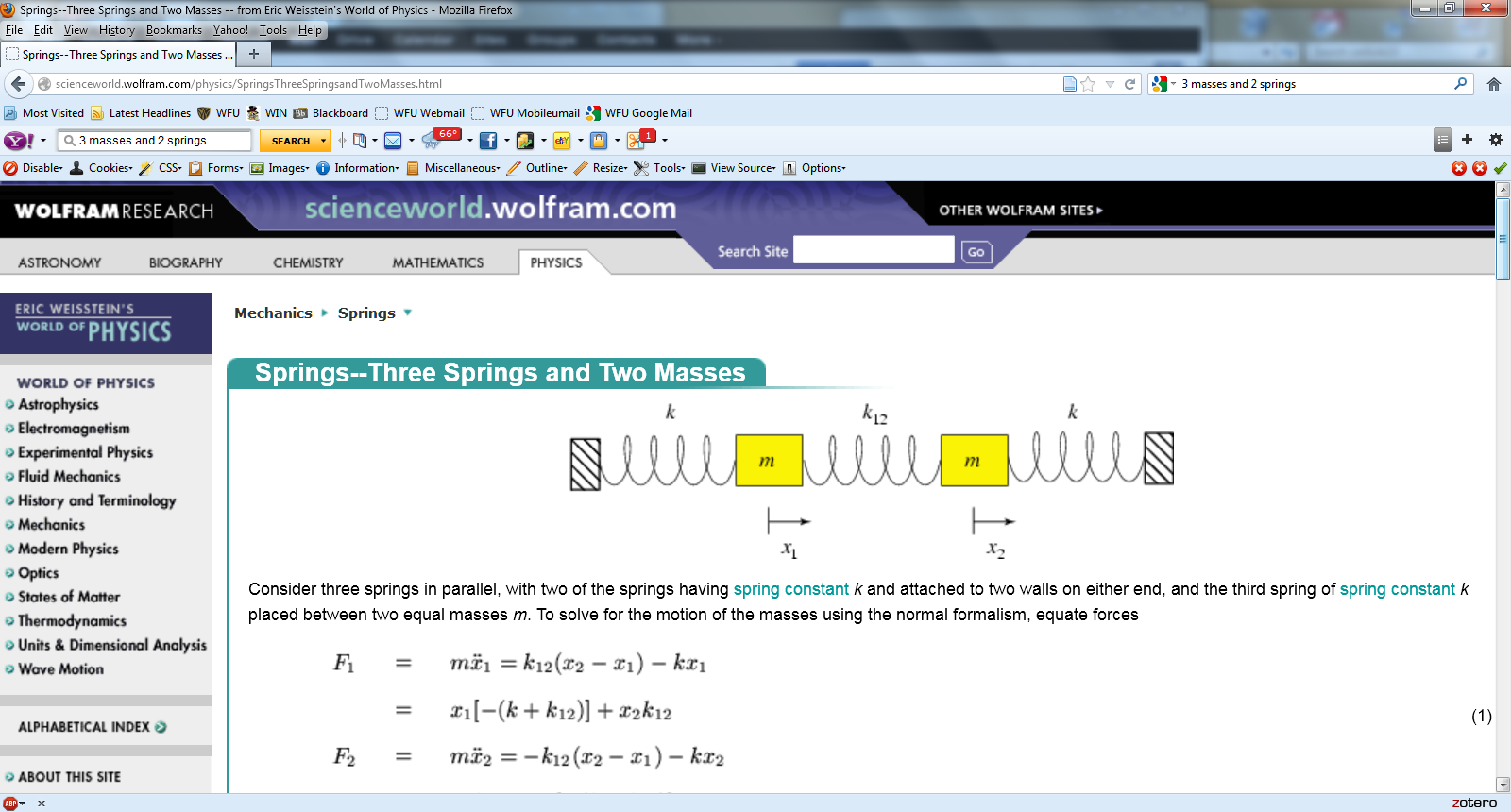 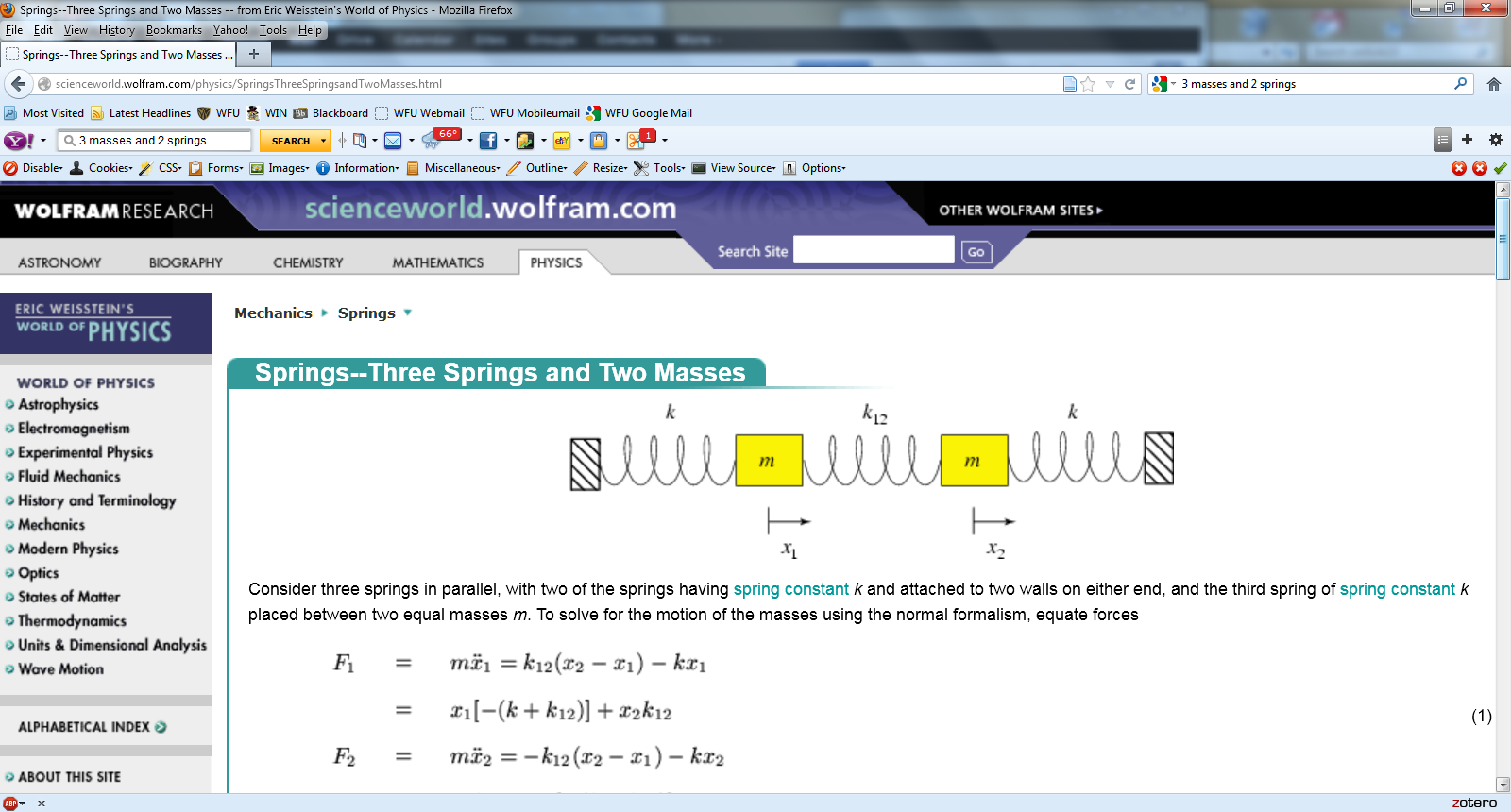 …
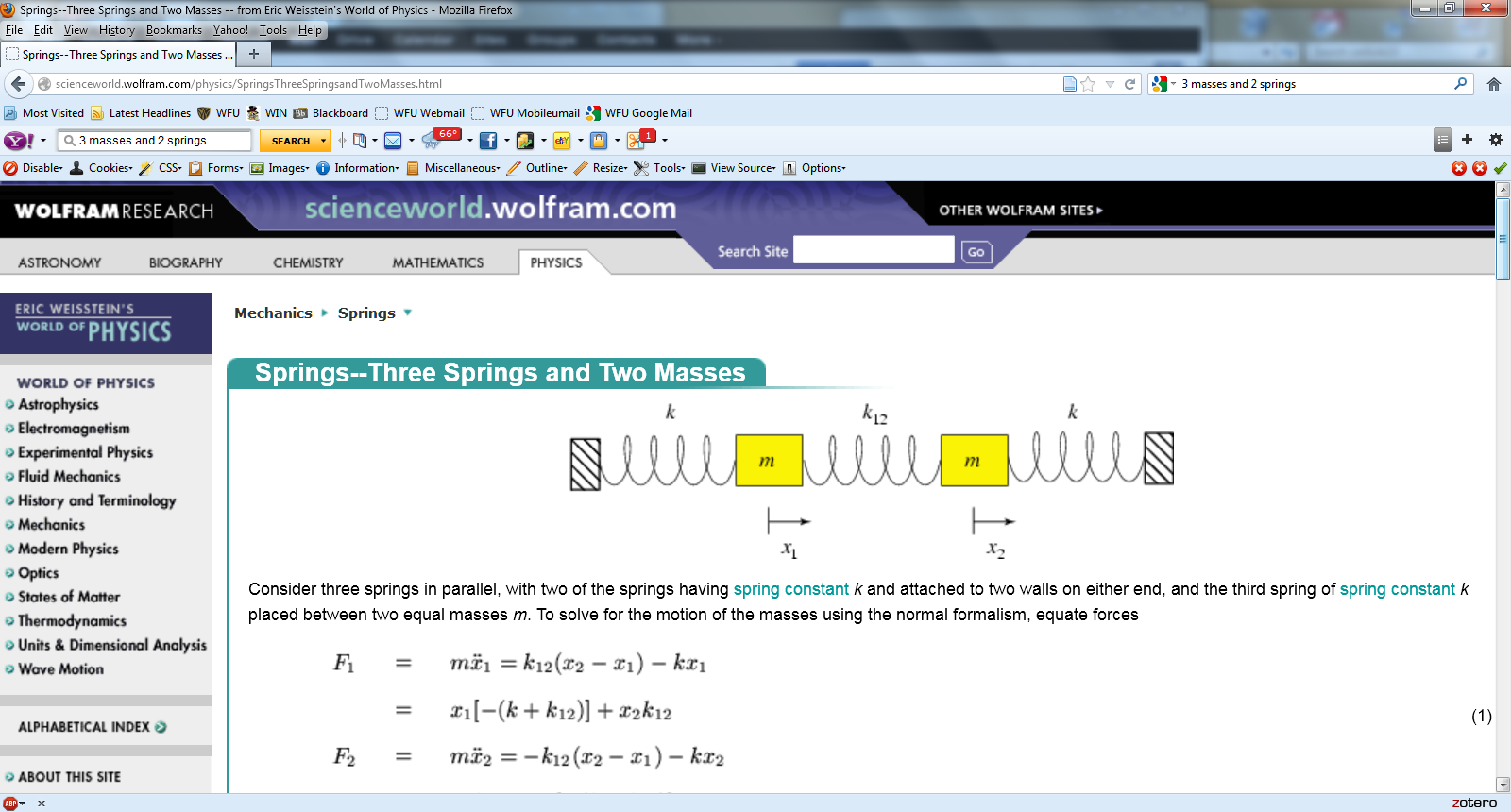 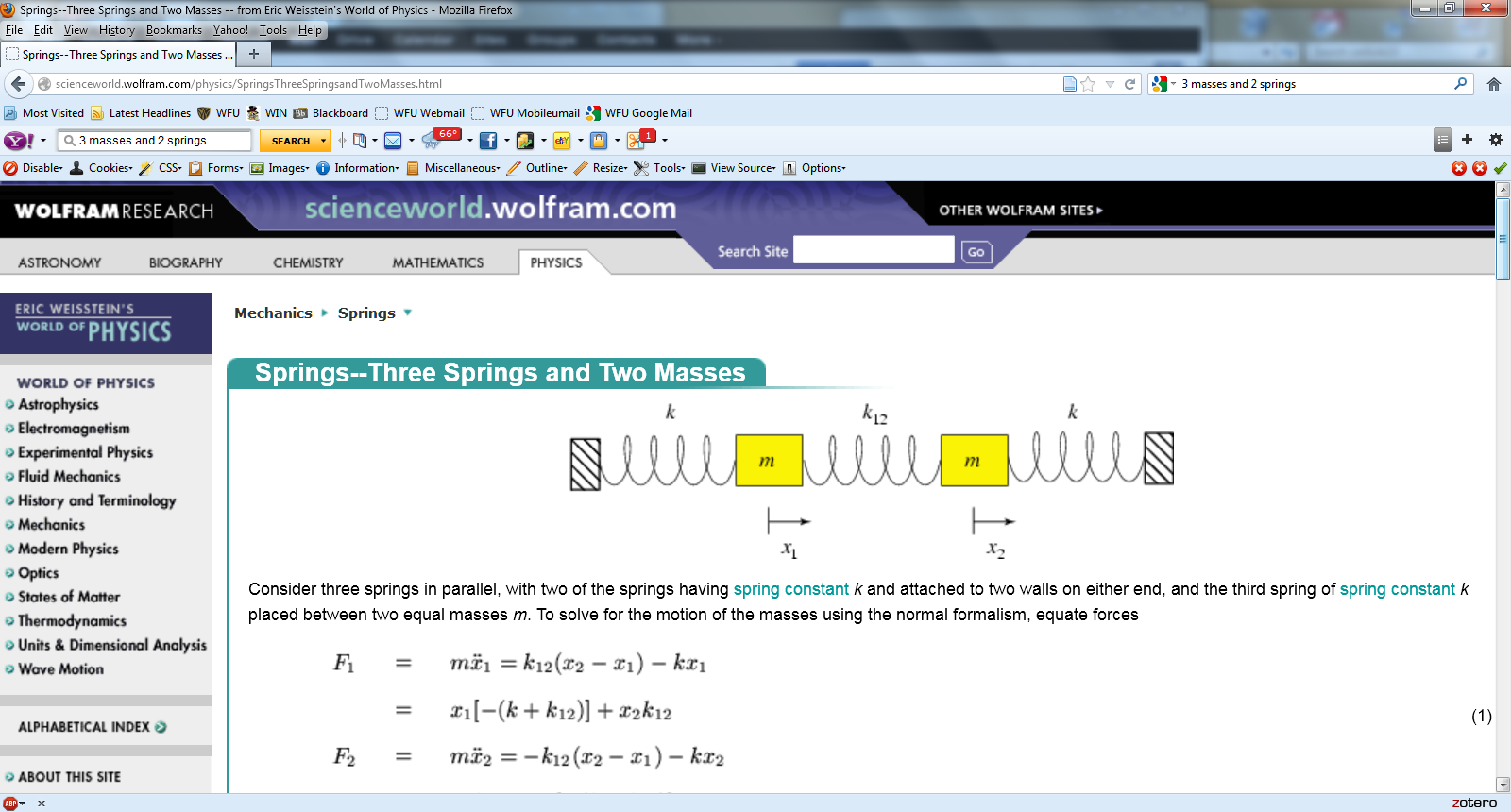 …
m
m
m
10/03/2016
PHY 711  Fall 2018 -- Lecture 15
14
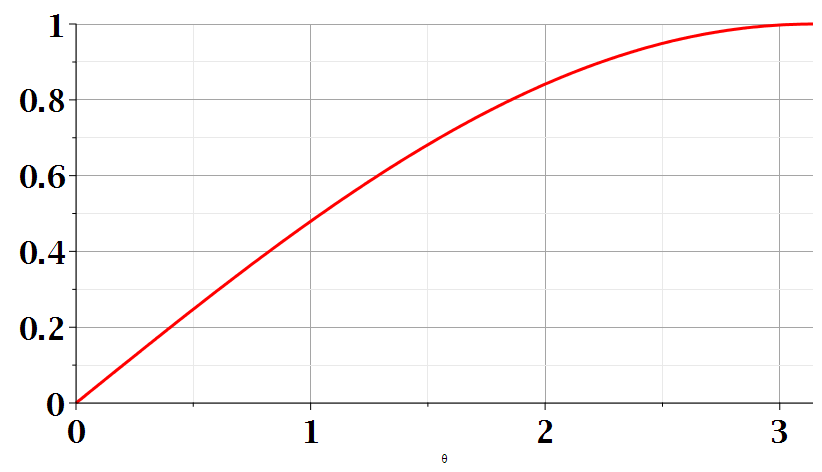 10/03/2016
PHY 711  Fall 2018 -- Lecture 15
15
Consider an infinite  system of masses and springs now with two kinds of masses:
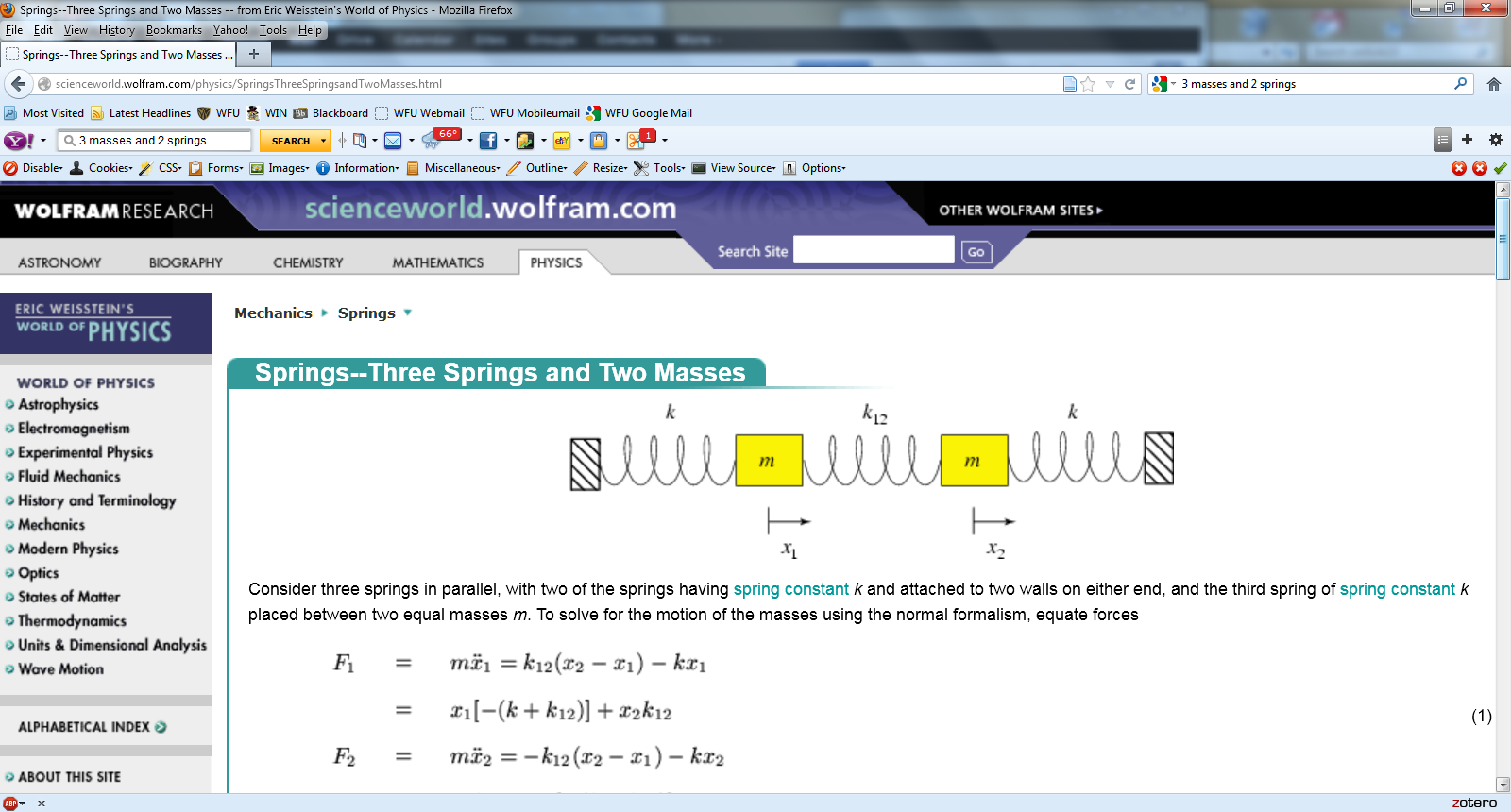 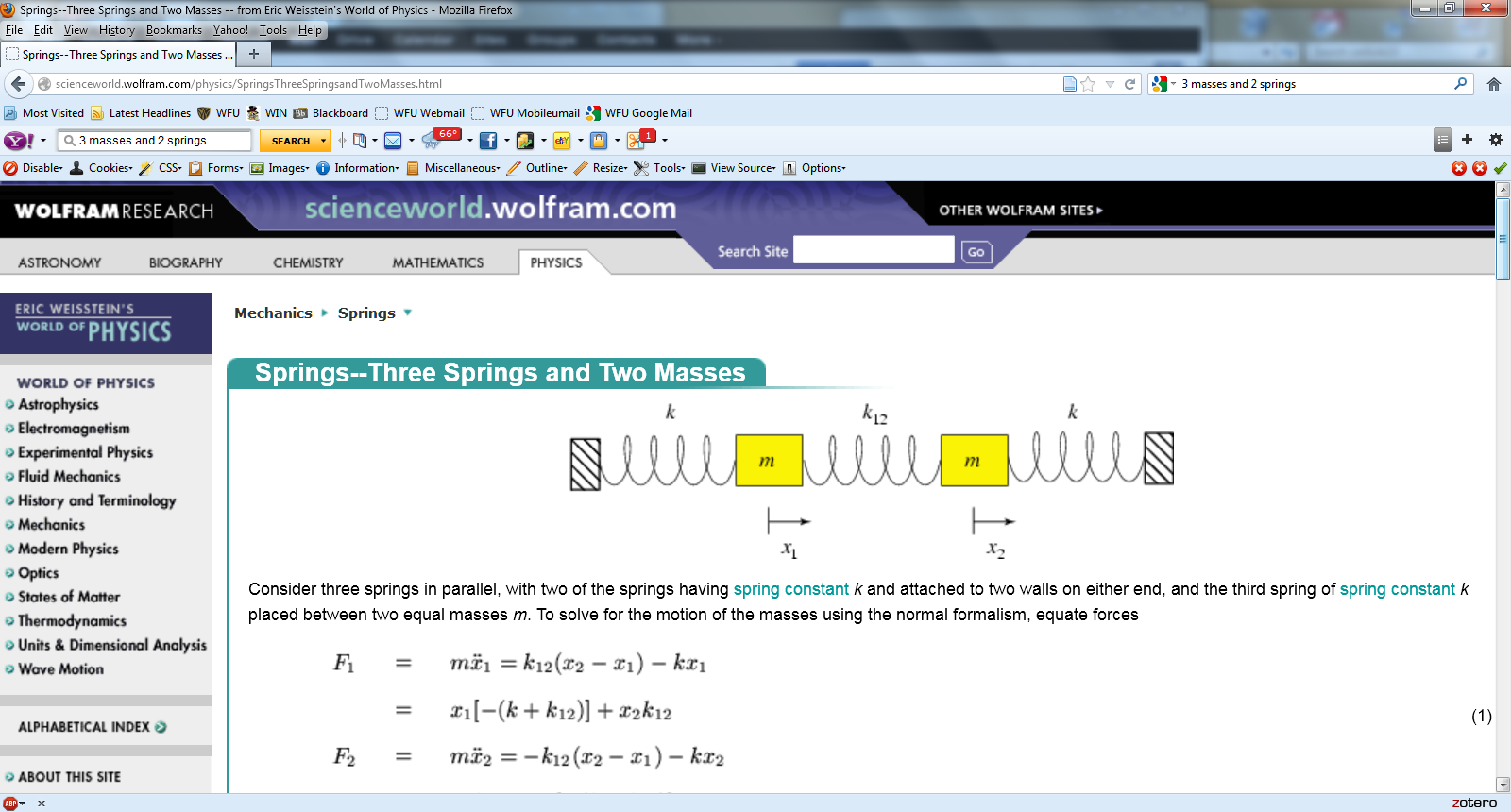 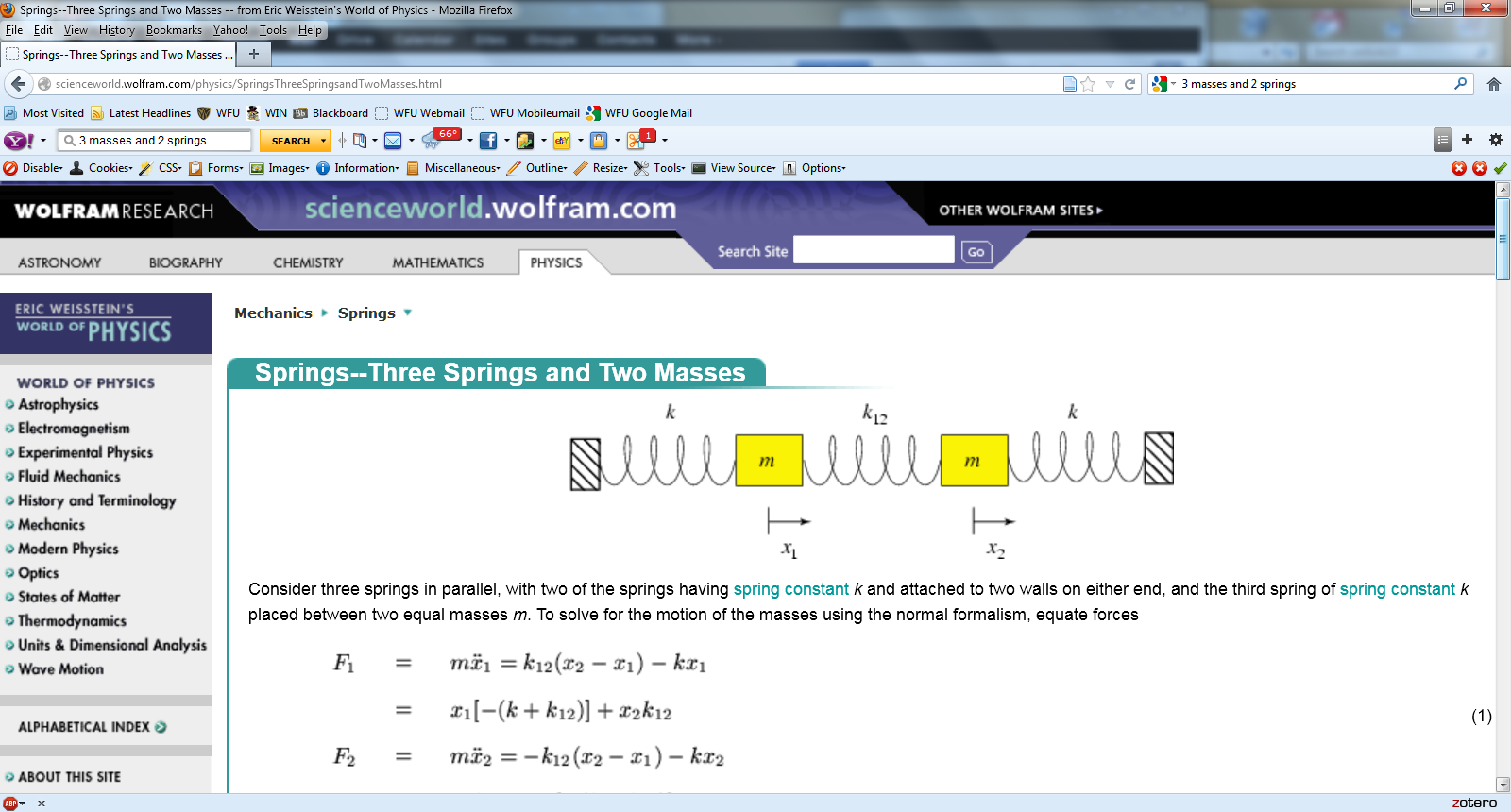 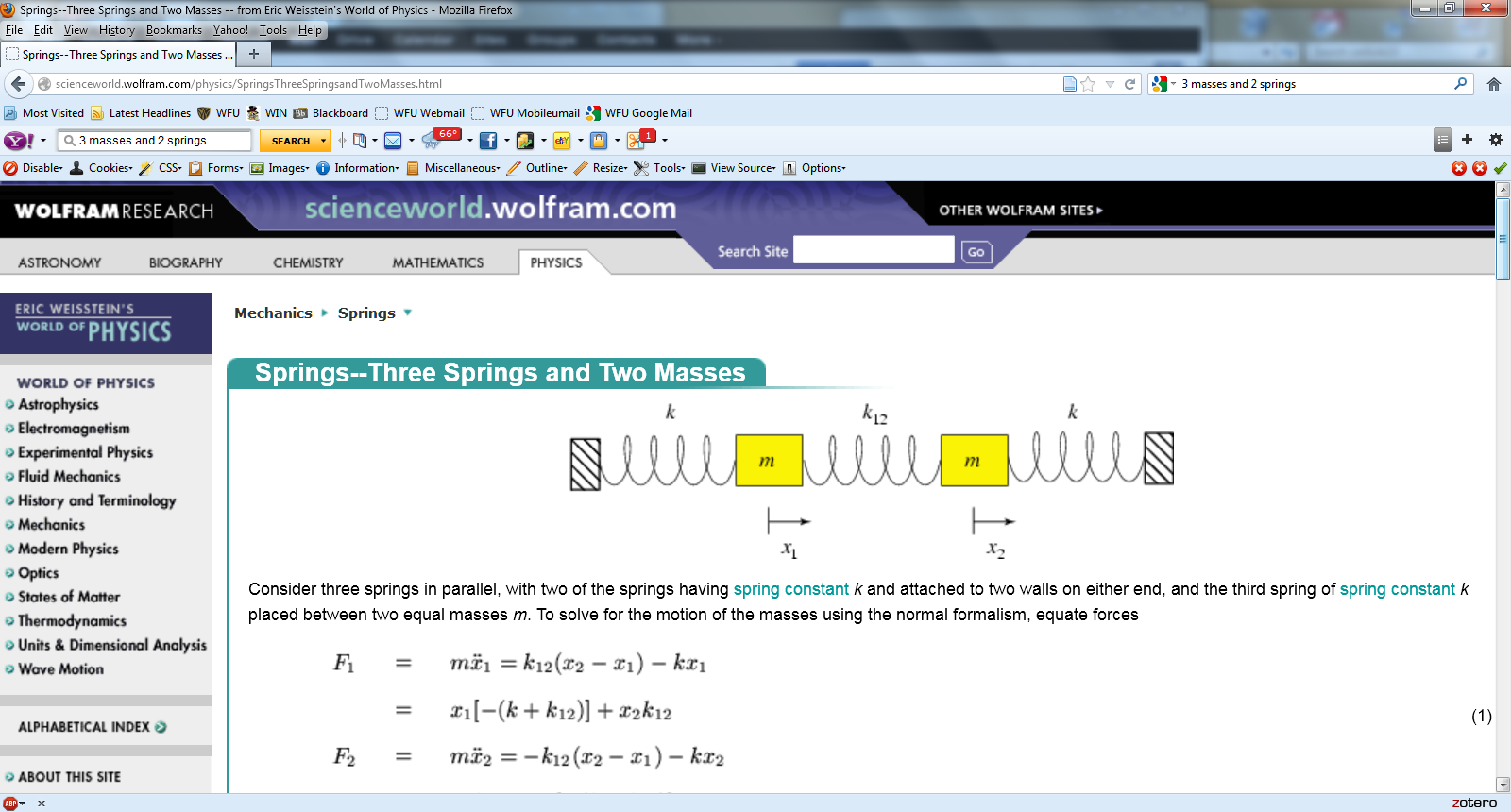 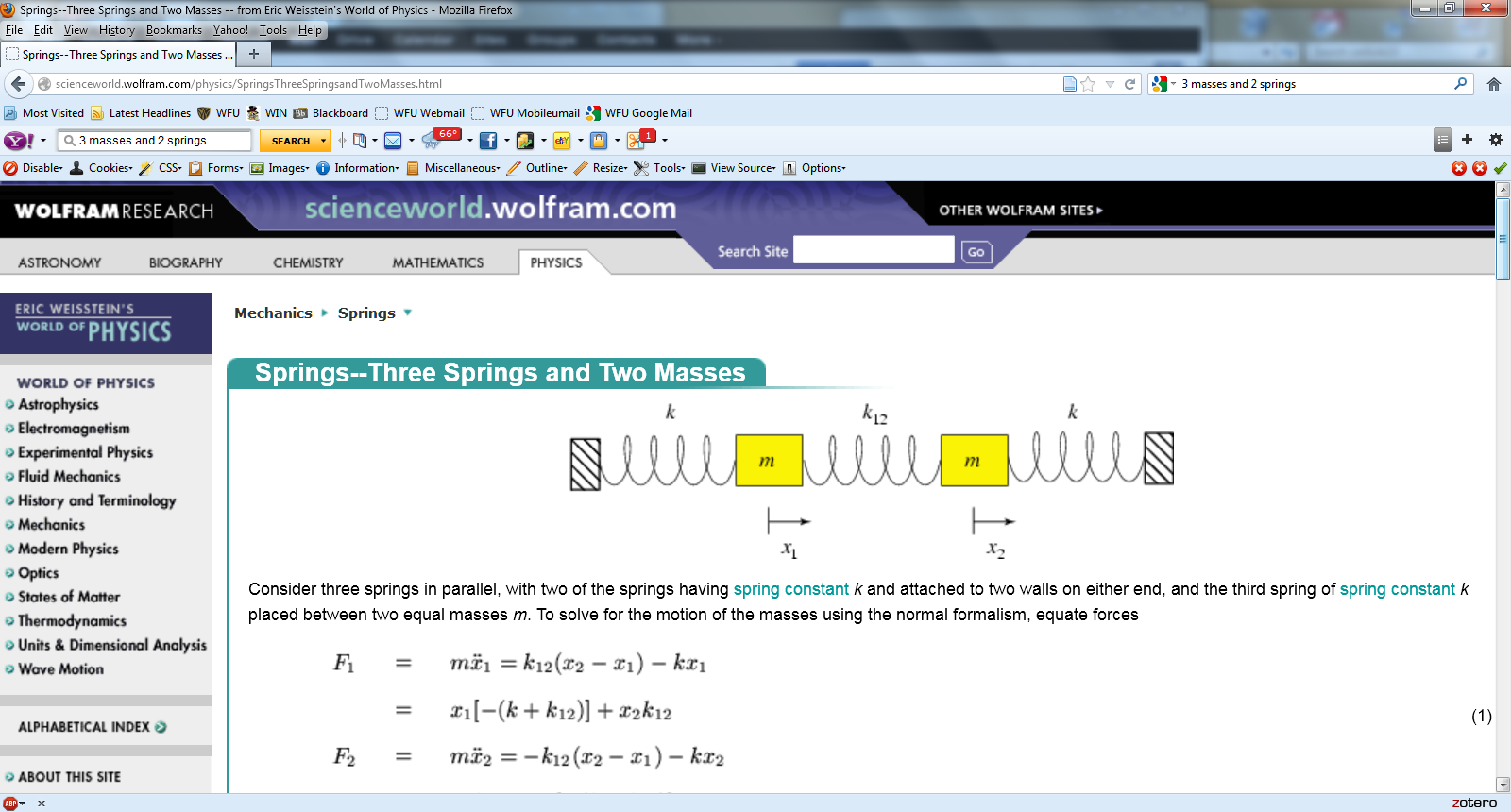 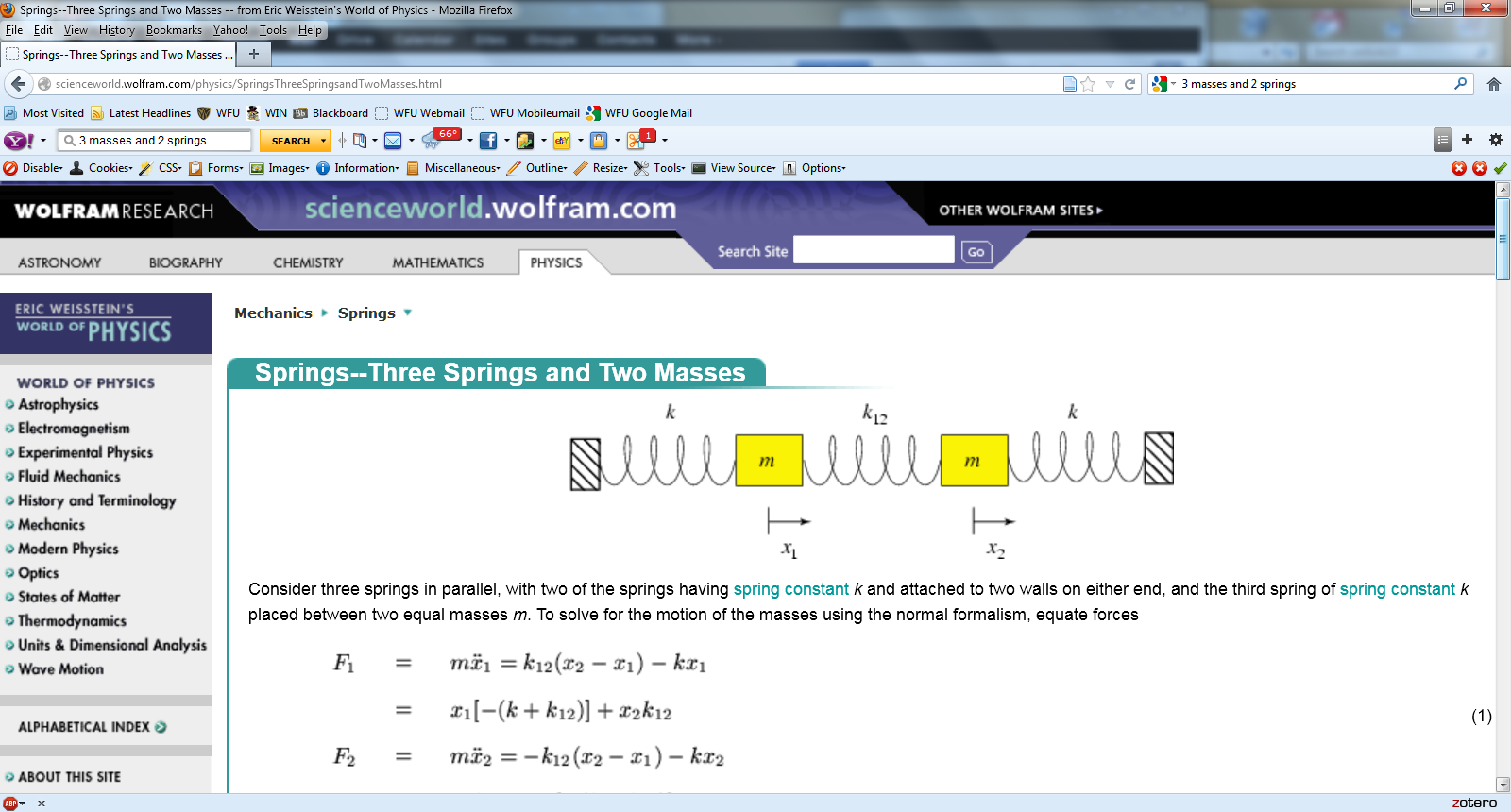 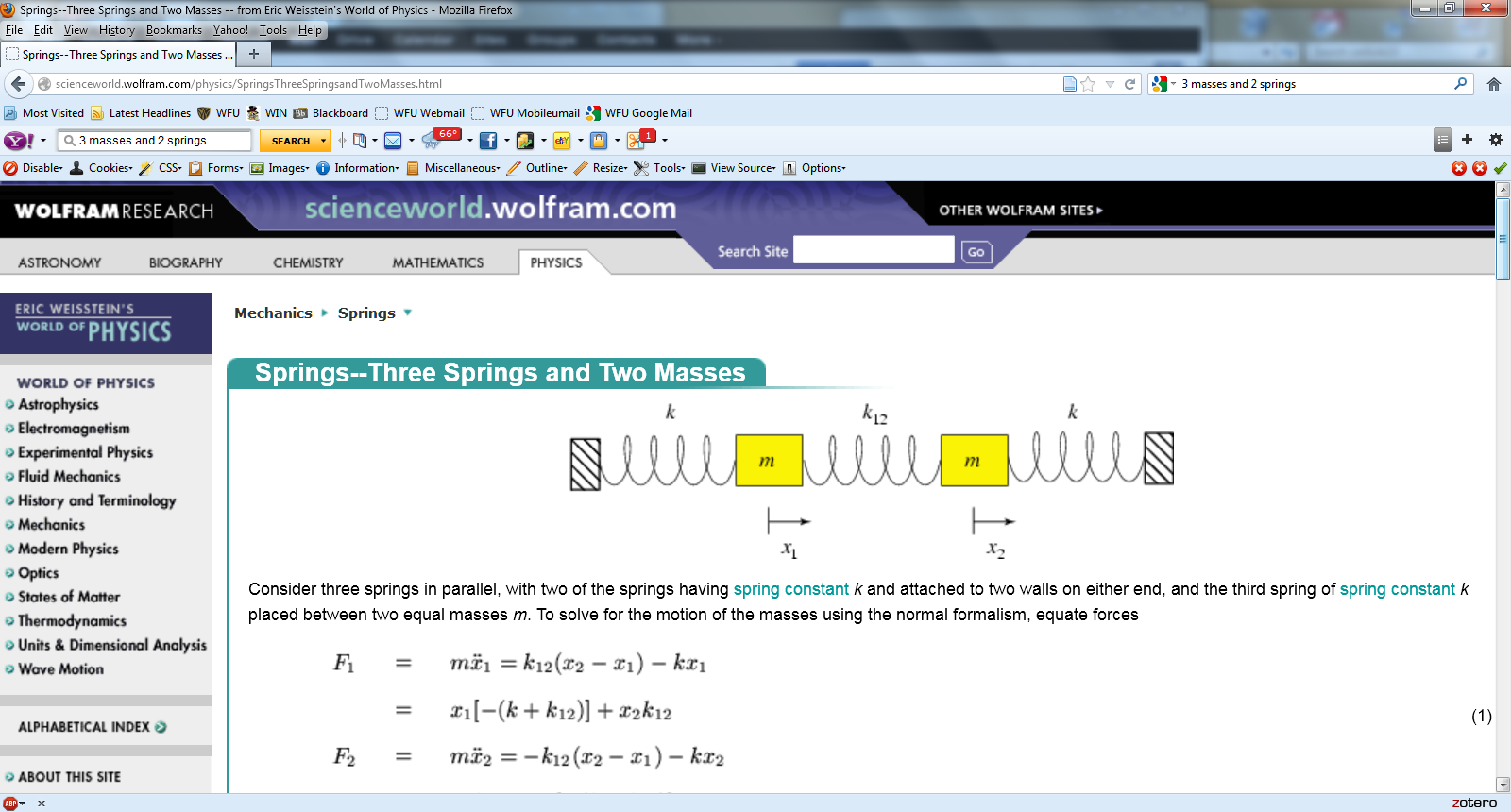 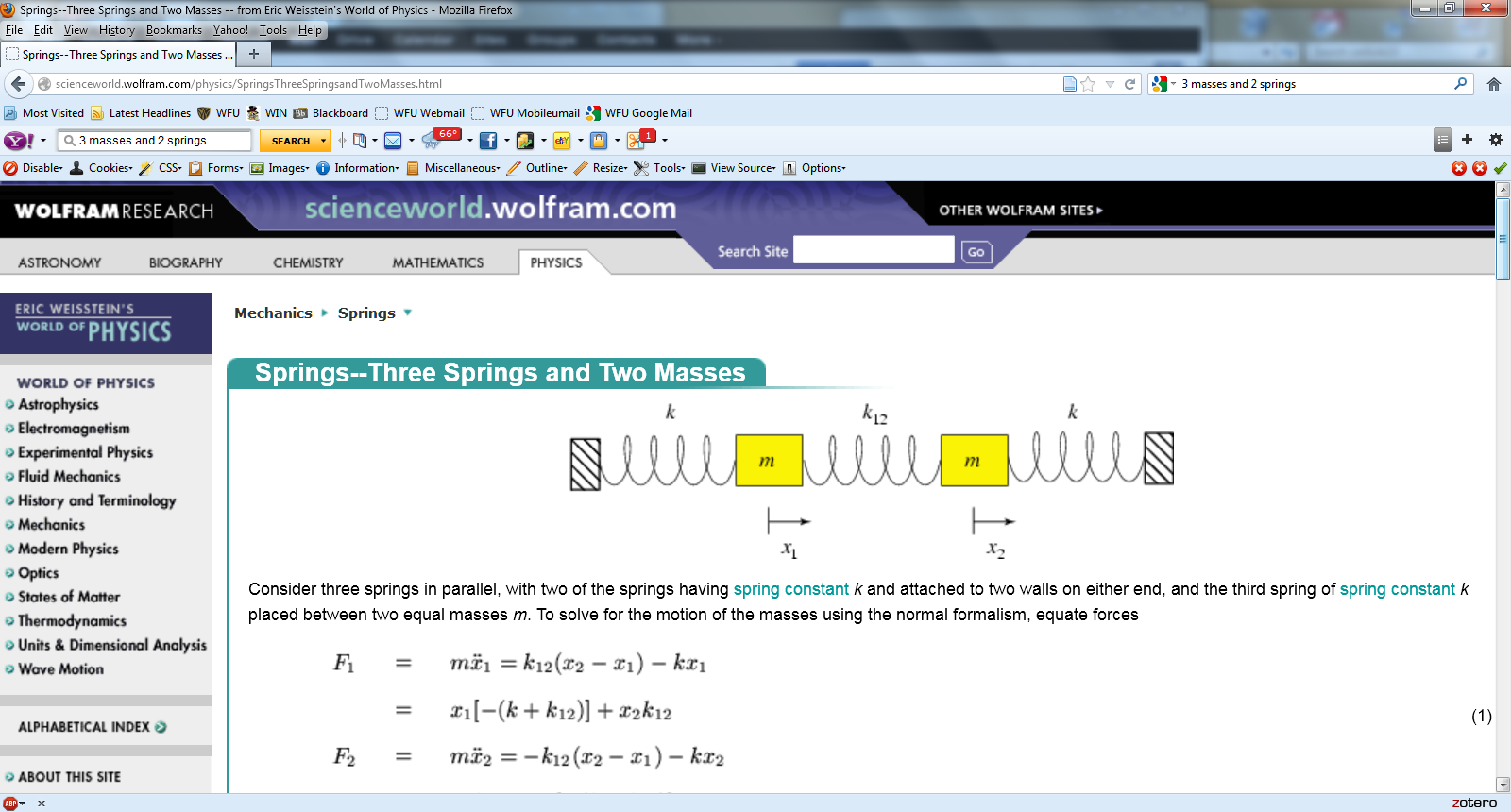 m
m
M
M
m
m
10/03/2016
PHY 711  Fall 2018 -- Lecture 15
16
10/03/2016
PHY 711  Fall 2018 -- Lecture 15
17
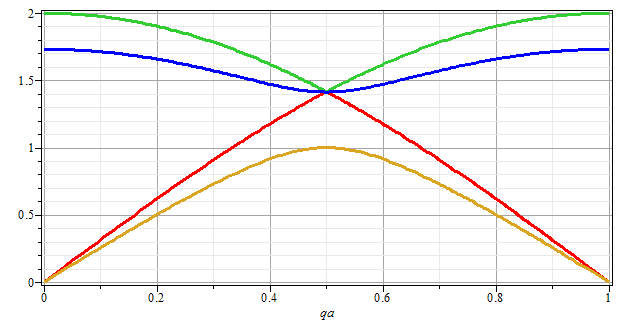 w
qa/p
10/03/2016
PHY 711  Fall 2018 -- Lecture 15
18
Eigenvectors:
10/03/2016
PHY 711  Fall 2018 -- Lecture 15
19
Potential in 2 and more dimensions
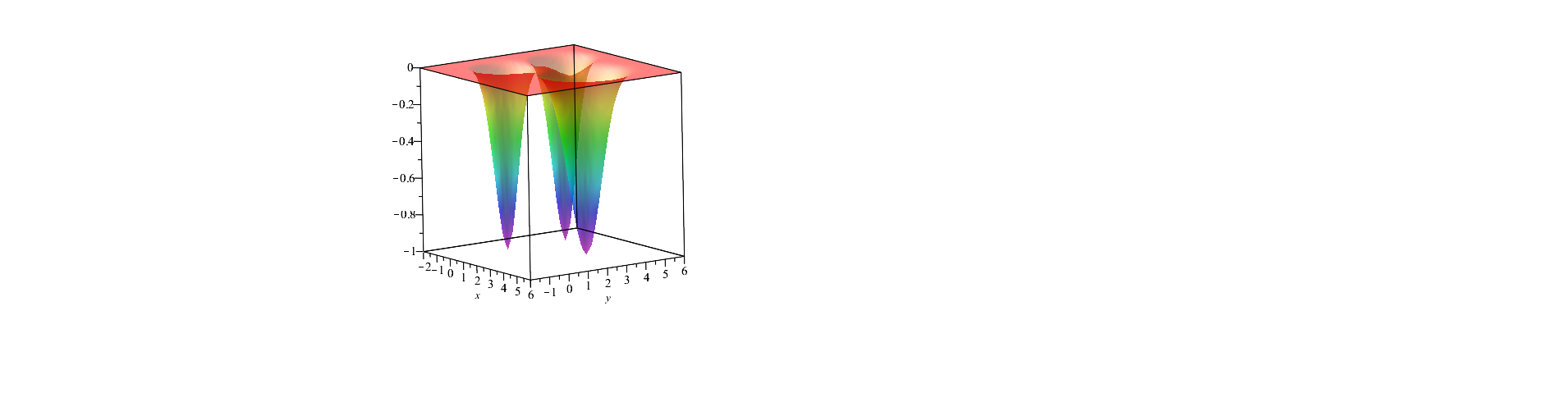 V(x,y)
10/03/2016
PHY 711  Fall 2018 -- Lecture 15
20
Example – normal modes of a system with the symmetry of an equilateral triangle
3
u3
m
k
k
u2
1
2
k
u1
m
m
10/03/2016
PHY 711  Fall 2018 -- Lecture 15
21
Example – normal modes of a system with the symmetry of an equilateral triangle -- continued
3
u3
u2
1
2
u1
10/03/2016
PHY 711  Fall 2018 -- Lecture 15
22
Example – normal modes of a system with the symmetry of an equilateral triangle -- continued
10/03/2016
PHY 711  Fall 2018 -- Lecture 15
23
Example – normal modes of a system with the symmetry of an equilateral triangle -- continued
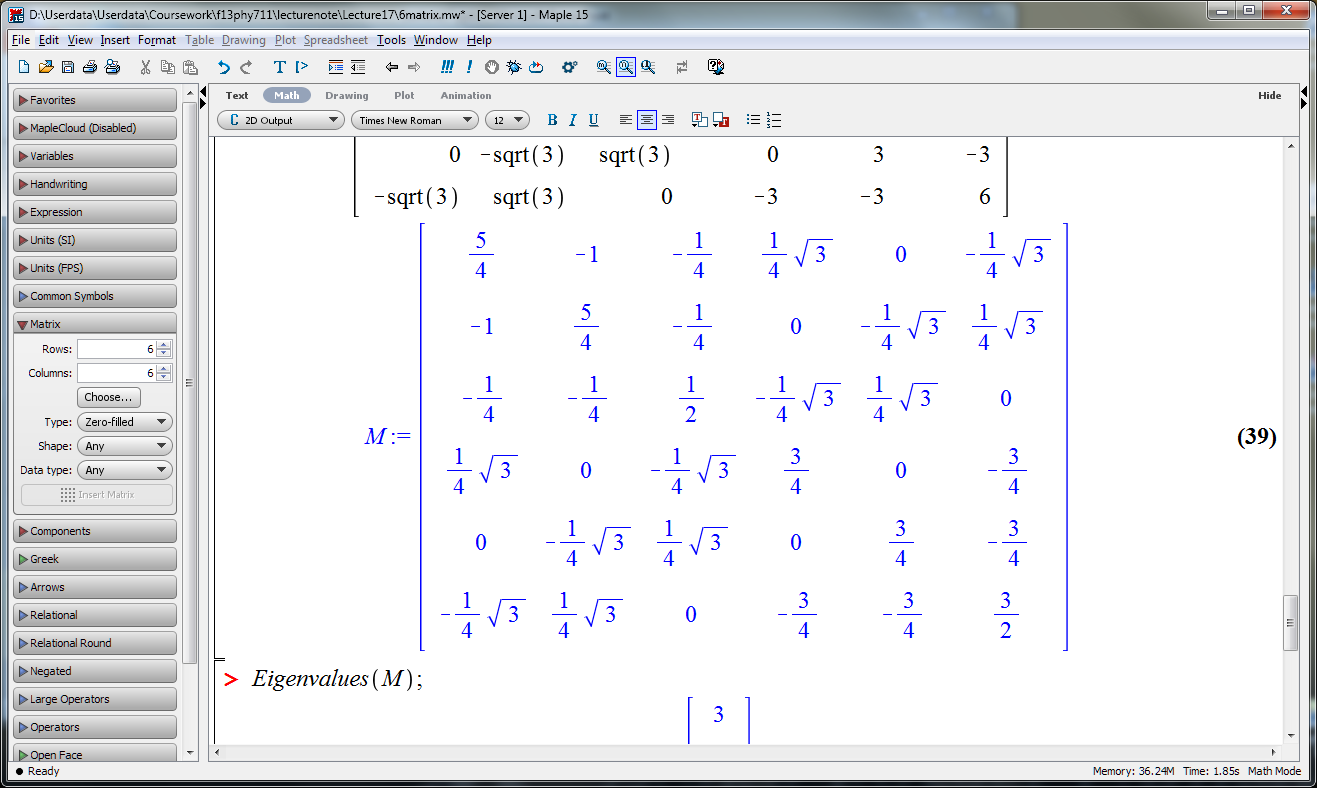 = w2
10/03/2016
PHY 711  Fall 2018 -- Lecture 15
24
Example – normal modes of a system with the symmetry of an equilateral triangle -- continued
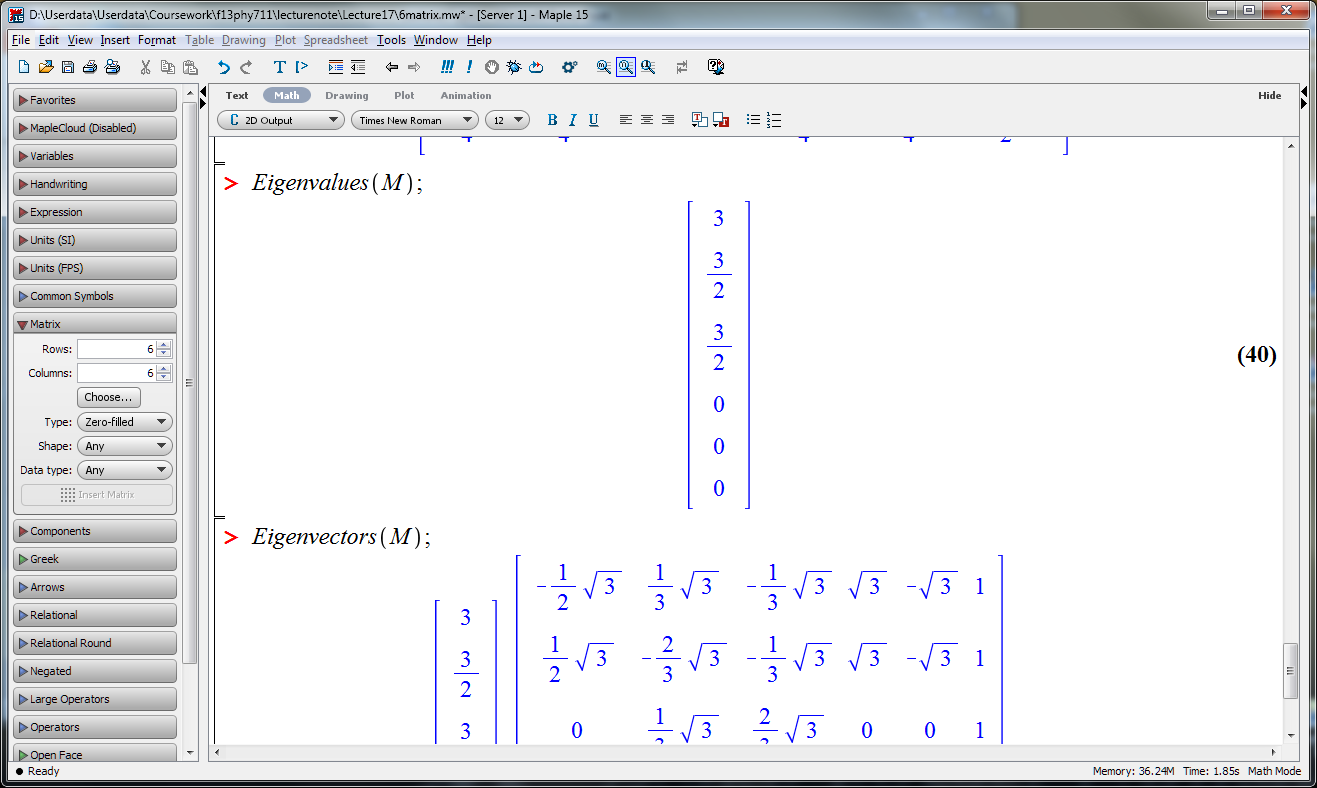 3
u3
m
k
k
u2
1
2
k
u1
m
m
10/03/2016
PHY 711  Fall 2018 -- Lecture 15
25
3-dimensional periodic lattices
    Example – face-centered-cubic unit cell (Al or Ni)
Diagram of q-space     n(q)
Diagram of atom positions
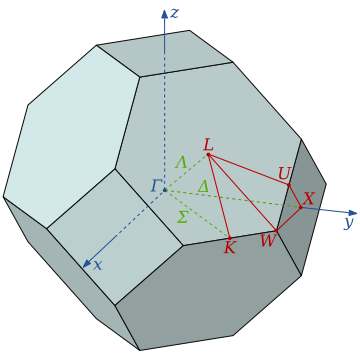 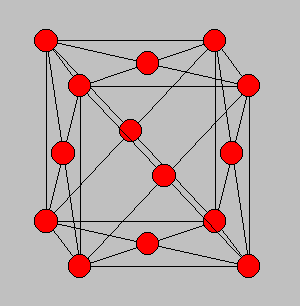 10/03/2016
PHY 711  Fall 2018 -- Lecture 15
26
From:   PRB 59 3395 (1999);  Mishin et. al. n(q)
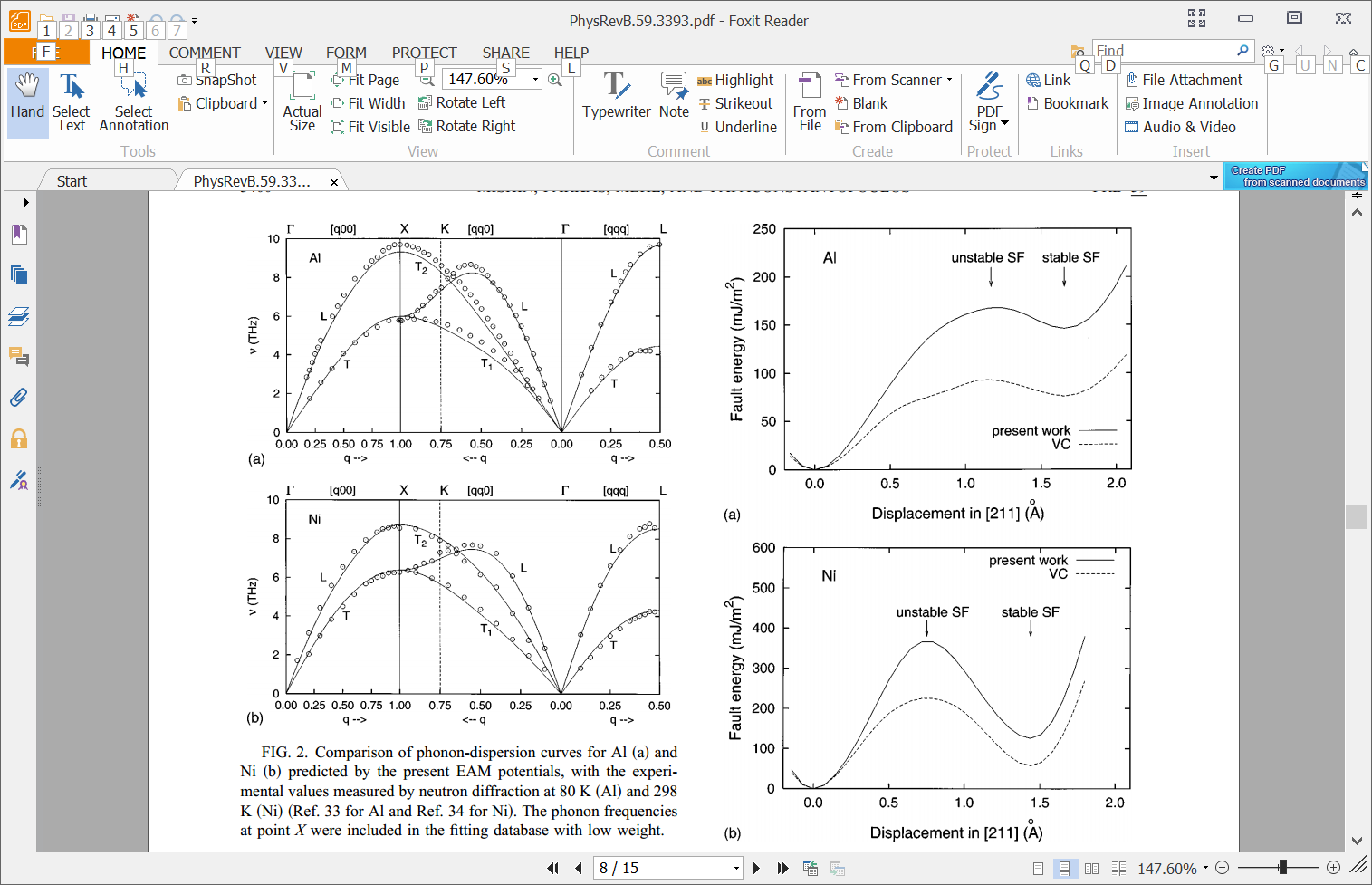 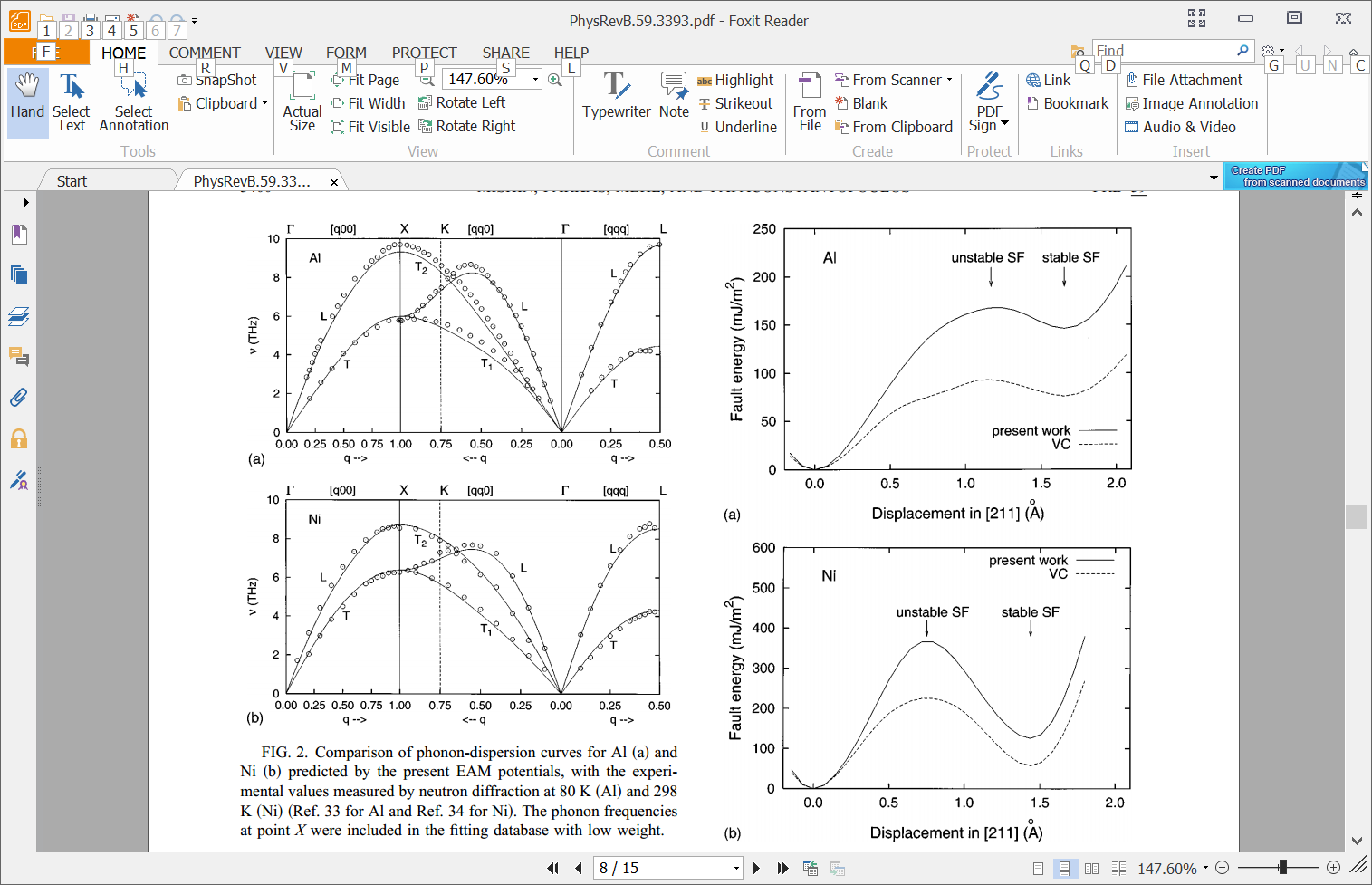 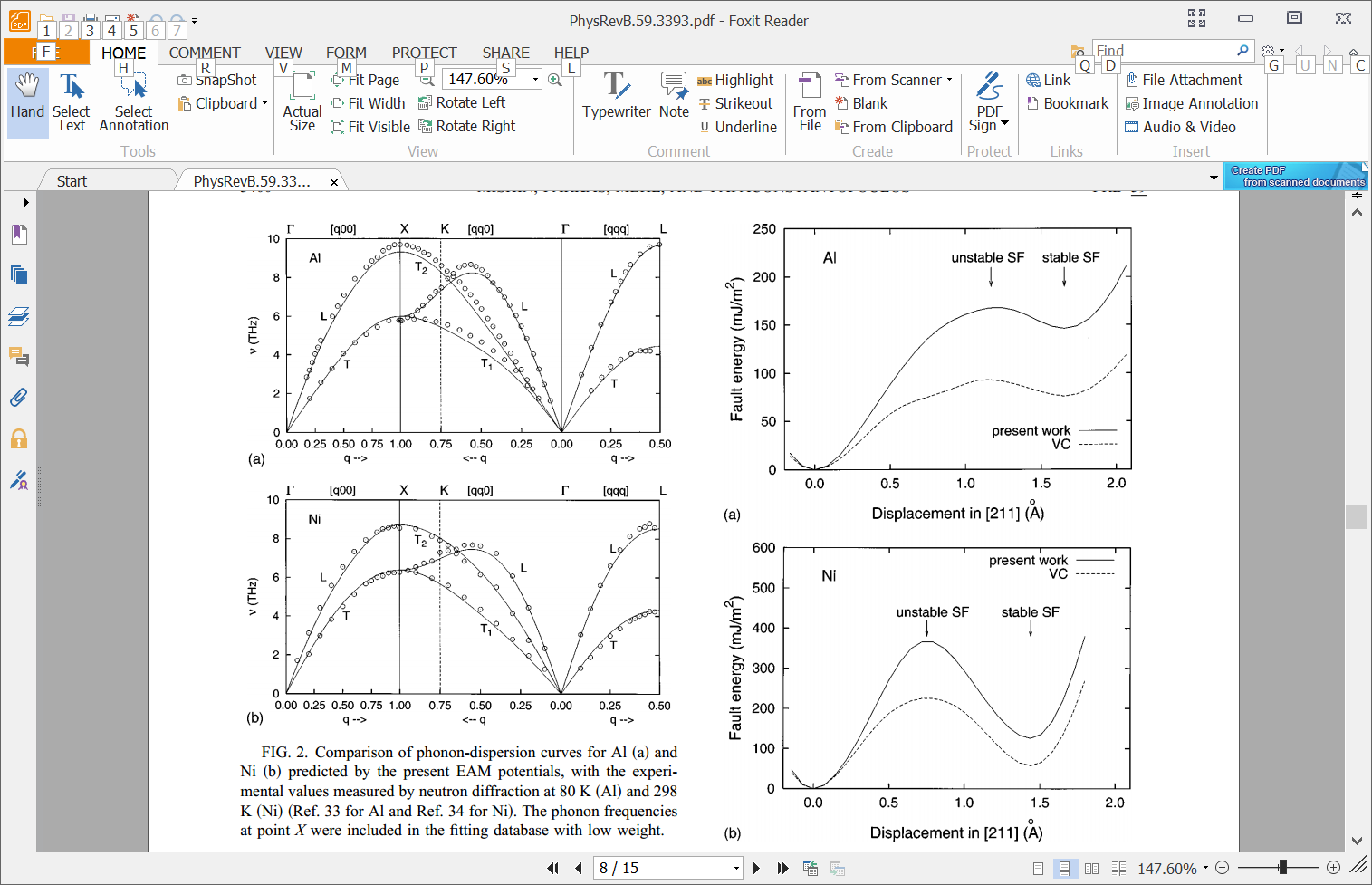 10/03/2016
PHY 711  Fall 2018 -- Lecture 15
27
Lattice vibrations for 3-dimensional lattice
Example:  diamond lattice
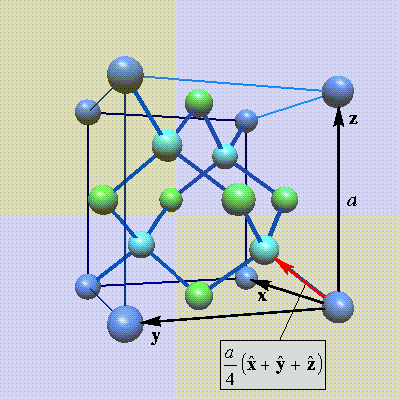 Ref:   http://phycomp.technion.ac.il/~nika/diamond_structure.html
10/03/2016
PHY 711  Fall 2018 -- Lecture 15
28
10/03/2016
PHY 711  Fall 2018 -- Lecture 15
29
10/03/2016
PHY 711  Fall 2018 -- Lecture 15
30
10/03/2016
PHY 711  Fall 2018 -- Lecture 15
31
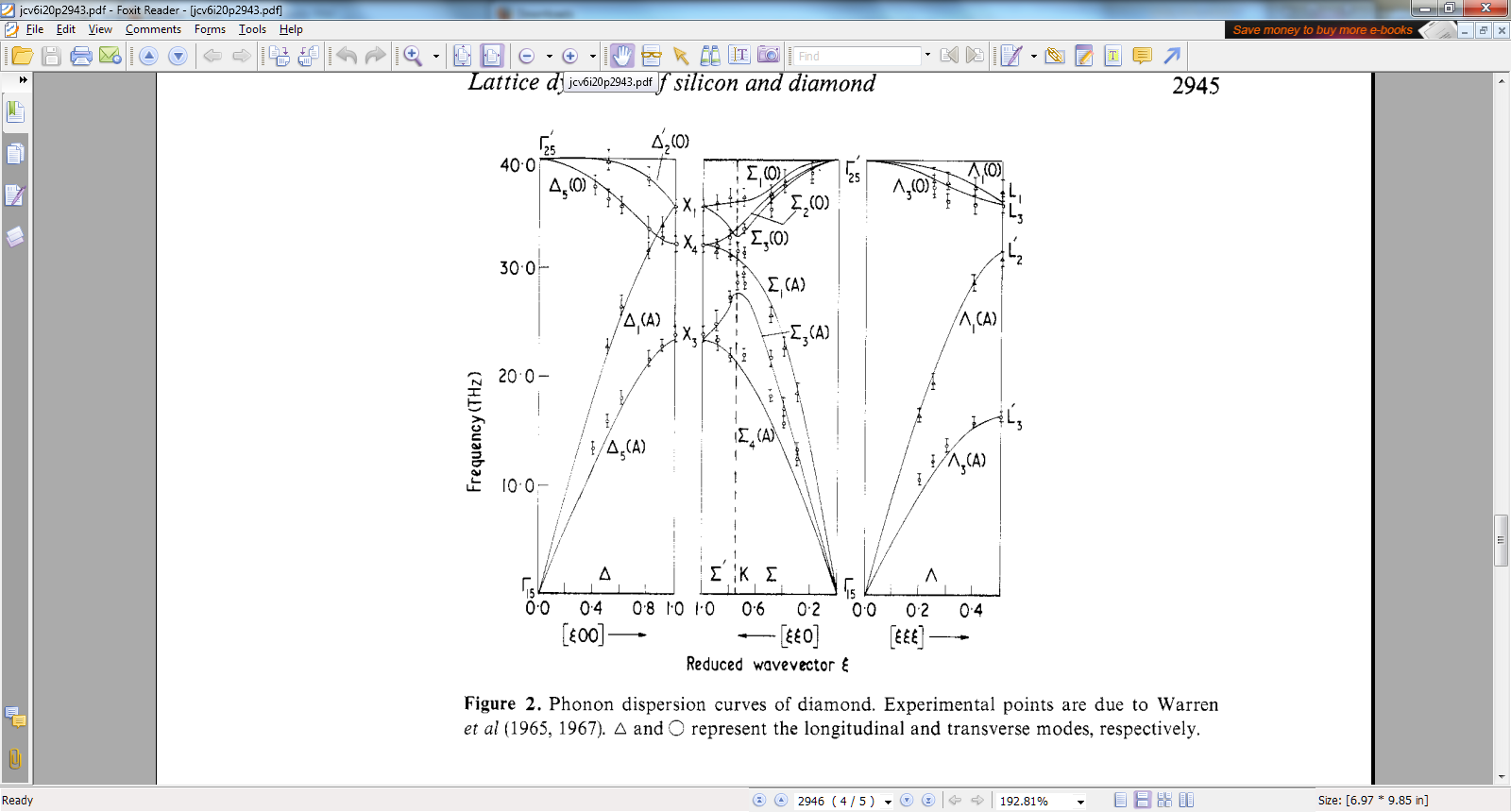 B. P. Pandy and B. Dayal, J. Phys. C. Solid State Phys. 6 2943 (1973)
10/03/2016
PHY 711  Fall 2018 -- Lecture 15
32